Министерство образования Магаданской областиГосударственное казённое  образовательное учреждение для обучающихся по адаптированным программам«Магаданский областной  центр образования № 1»(ГКОУ «МОЦО №1», дошкольное подразделение)«Создание доступной среды для детей раннего возраста с ограниченными возможностями здоровья»
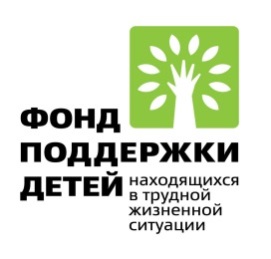 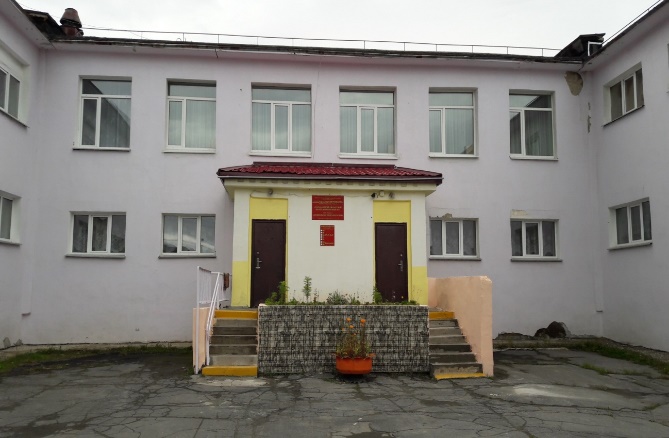 УчастниУчастники: Сычева Людмила Петровна, 
    Подготовила: Сычева Людмила Петровна, 
                         руководитель дошкольного     подразделения
ки: Сычева Людмила Петровна,
Нормативно-правовые документы в сфере образования, регламентирующие роль коррекционно-реабилитационной деятельности в процессе обучения, воспитания, социализации детей с ОВЗ и детей- инвалидов
ФЗ РФ от 29.12.2012 г. № 273-ФЗ
 «Об образовании в Российской Федерации»
Приказ Министерства образования и науки Российской Федерации от 30.08.2013 г. № 1014
«Об утверждении Порядка организации о осуществления образовательной деятельности по основным общеобразовательным программам-образовательным программам дошкольного образования»
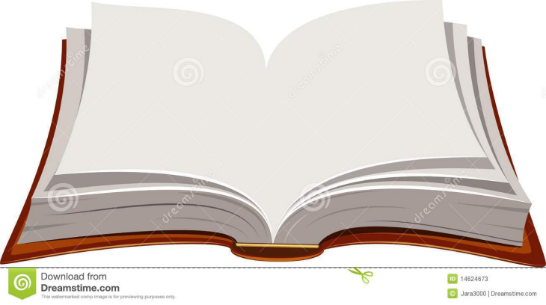 Дошкольное подразделение Центра образования № 1 работает по 5-ти дневной рабочей неделе , 11 часов в день,                               с 07.45 до 18.45.        В учреждении  организовано    5-ти разовое бесплатное питание. В  дошкольном подразделении осуществляется бесплатное оказание медицинских услуг, оказывается психолого-педагогическая помощь специалистами.
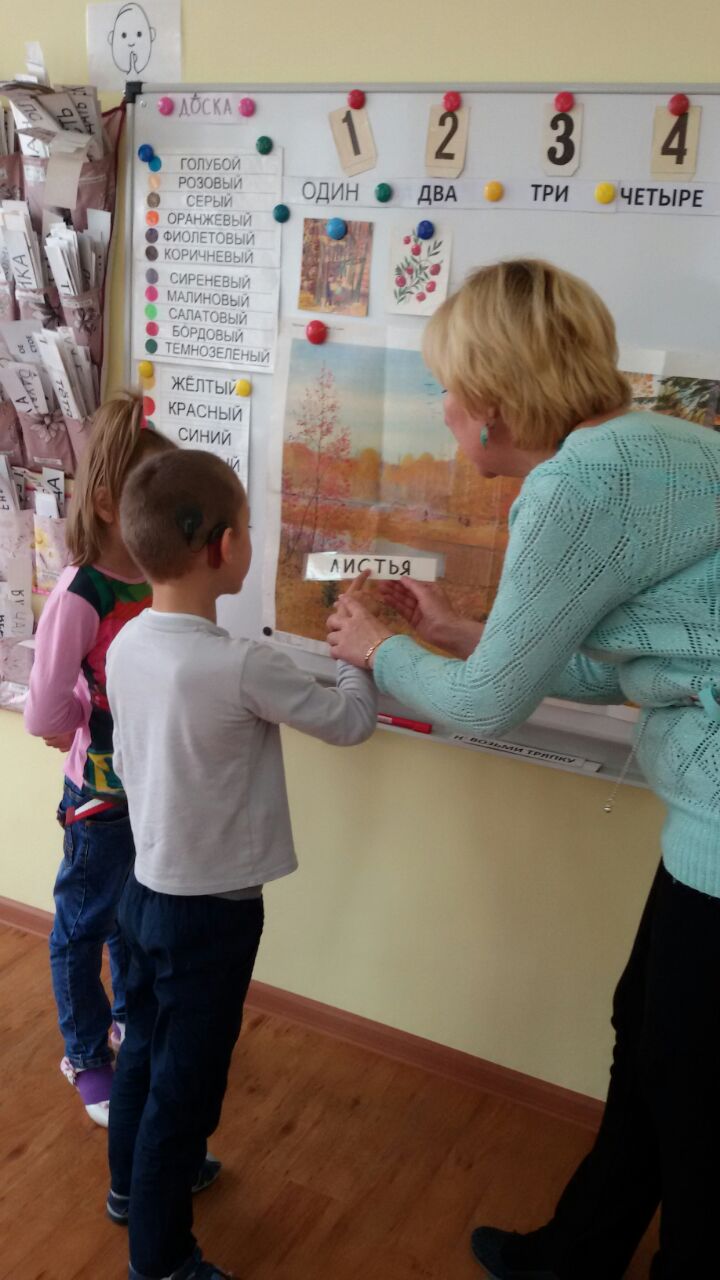 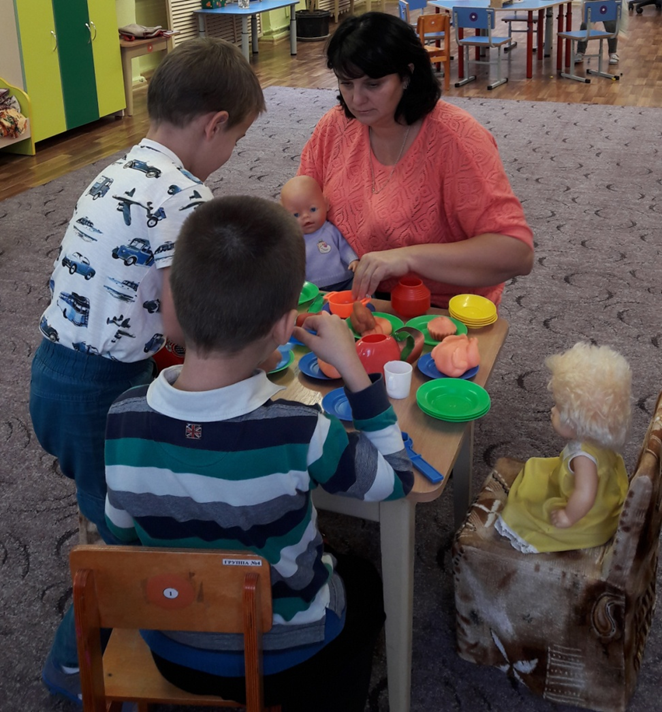 Цель работы учреждения- это обеспечение детей комплексом социальных, психологических и педагогических мероприятий, направленных на устранение или возможность более полной компенсации ограничений жизнедеятельности, вызванной нарушением здоровья, в том числе со стойким расстройством функций организма для адаптации и интеграции в социальной среде.
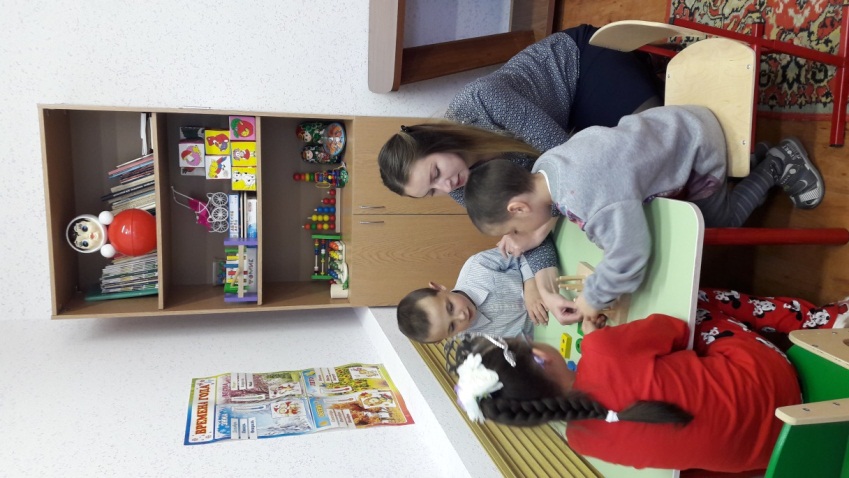 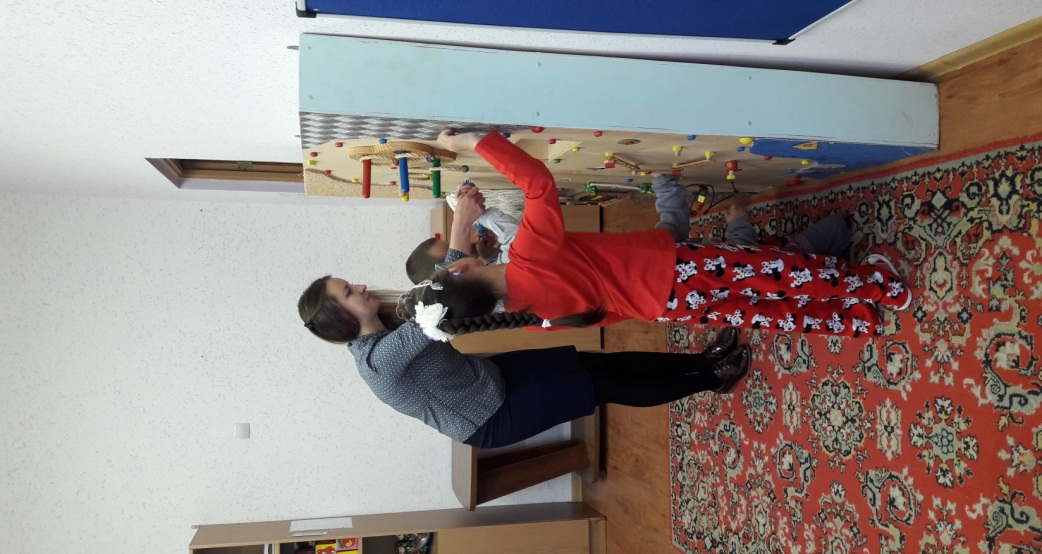 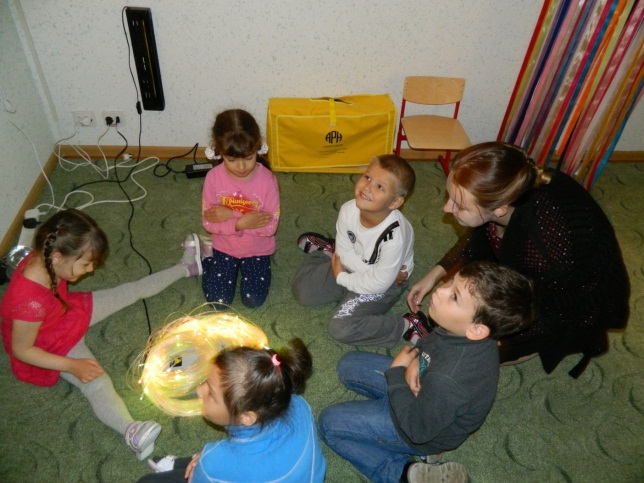 Специфика дошкольного подразделения – организация коррекционно-развивающей психолого-педагогической работы, максимально обеспечивающей создание условий для развития ребенка дошкольного возраста с ОВЗ, его позитивной социализации, личностного развития, подготовки к обучению в школе.
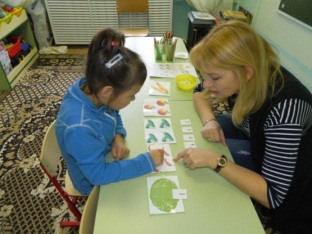 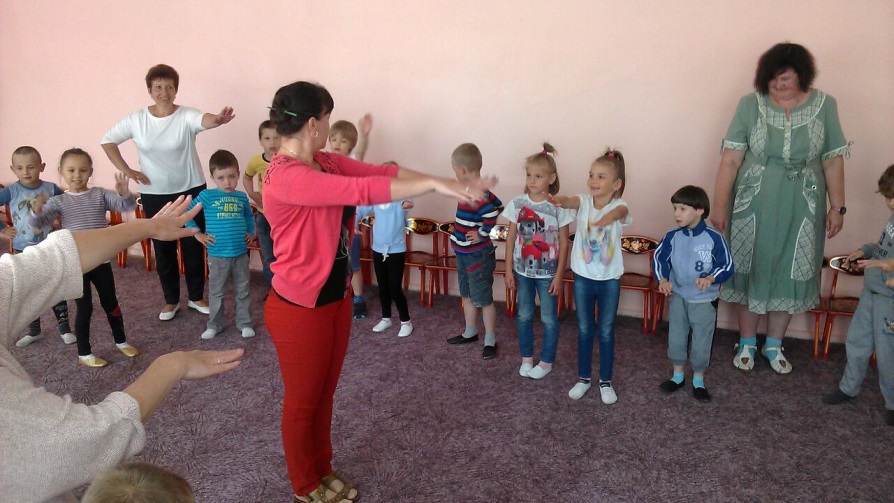 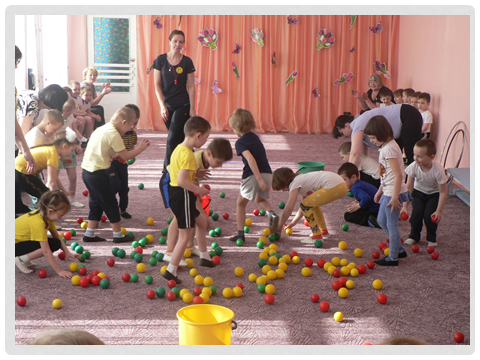 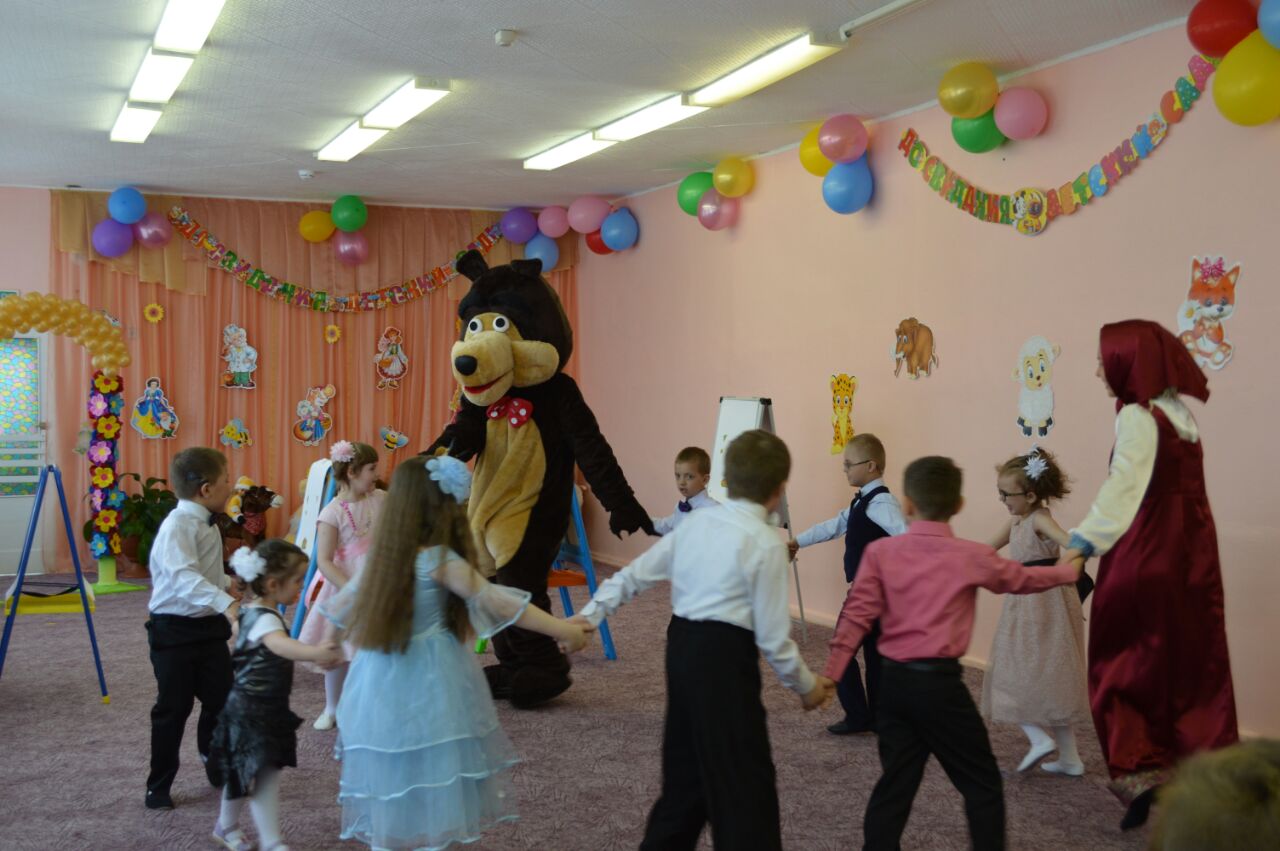 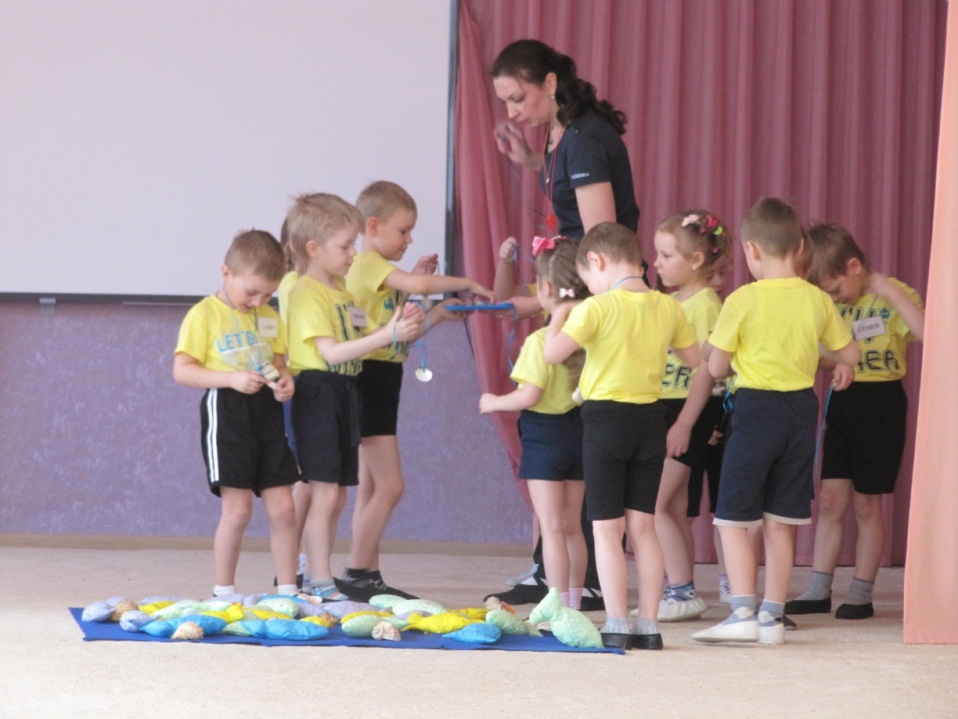 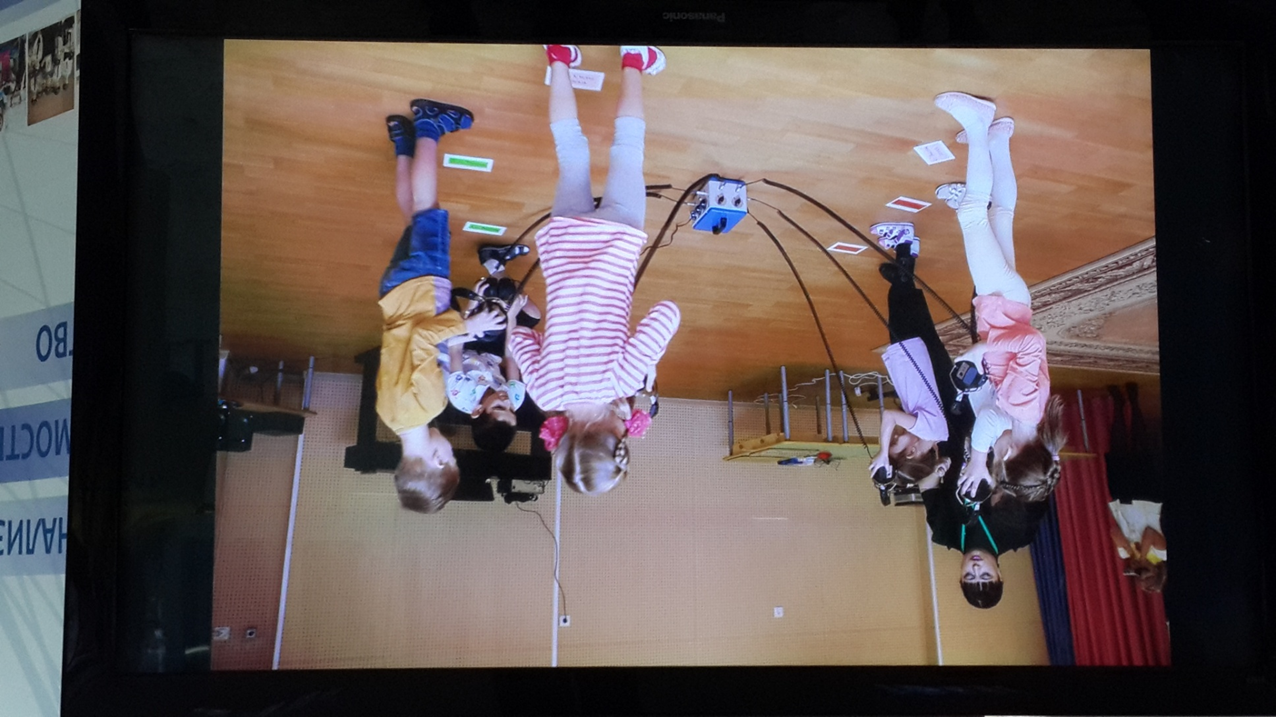 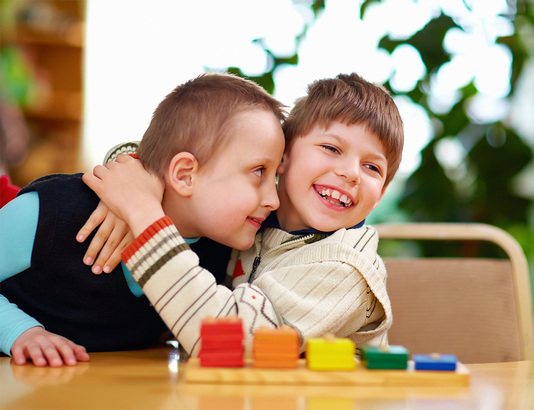 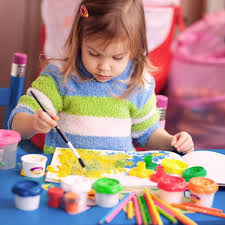 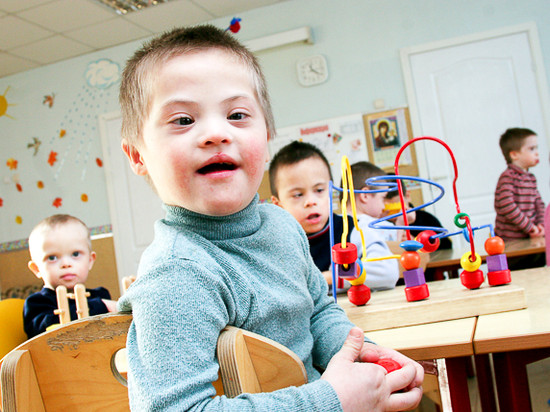 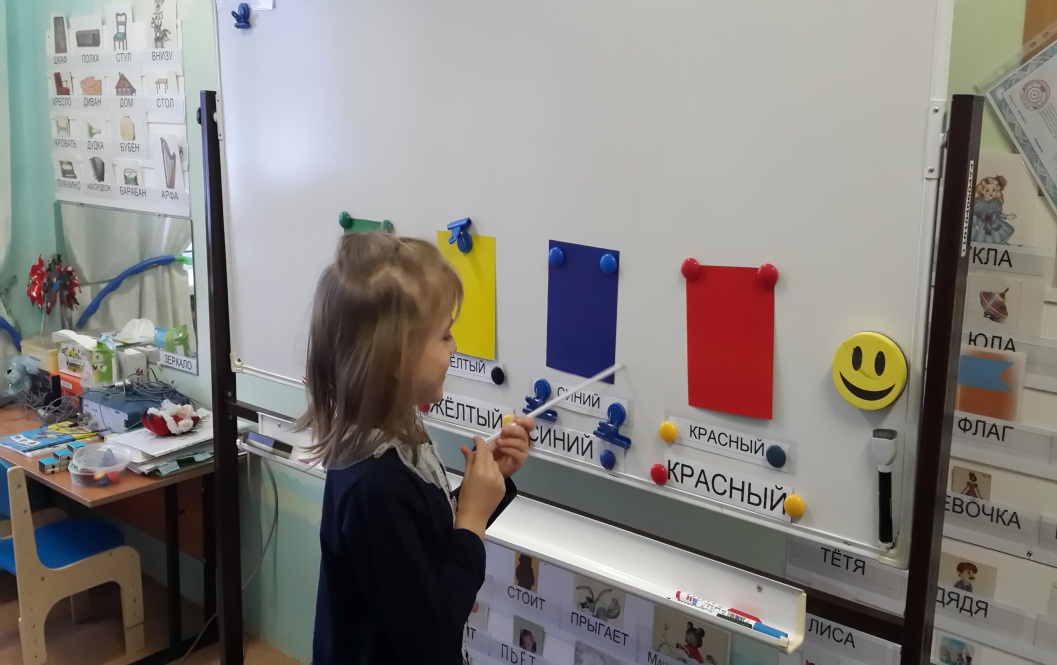 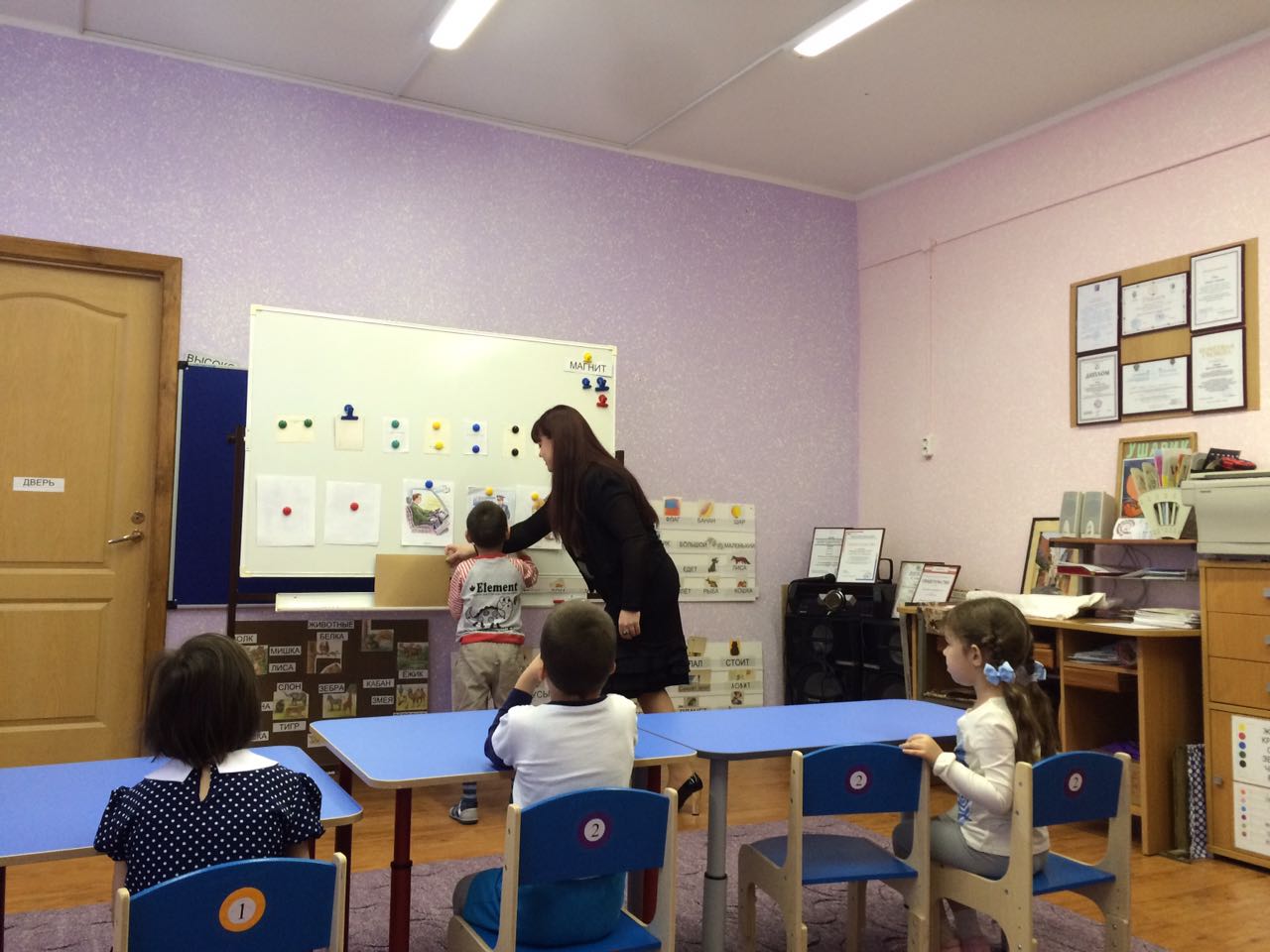 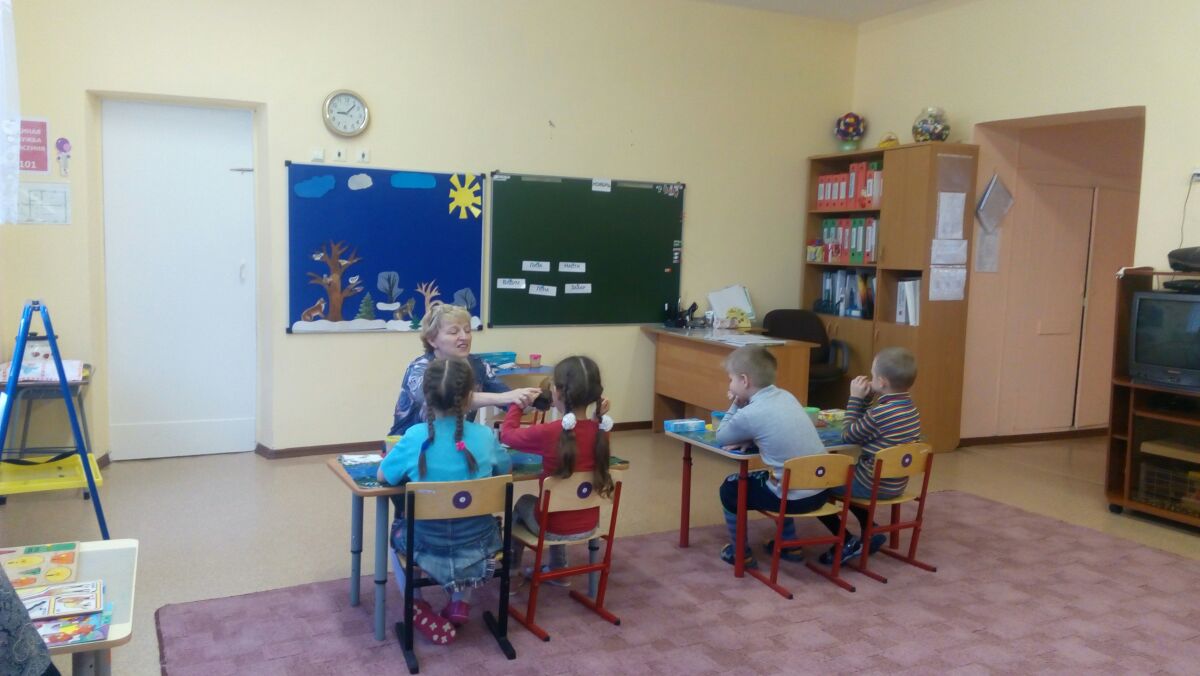 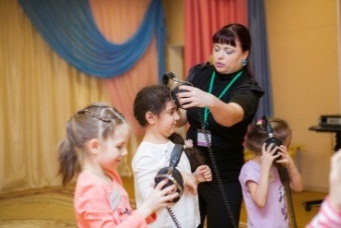 Формы работы с родителями                      в дошкольном подразделении:*Проведение общих (групповых, индивидуальных) собраний;*Педагогические беседы с родителями;*Круглый стол с родителями;*Тематические консультации;*Конференции с родителями- «Школа для родителей»;*Совместные досуги;*Открытые занятия с детьми в ДОУ для родителей;*Организация “уголков для родителей”;*Посещение семьи;*Дни открытых дверей;*Родительские университеты;*Работа с родительским активом группы.
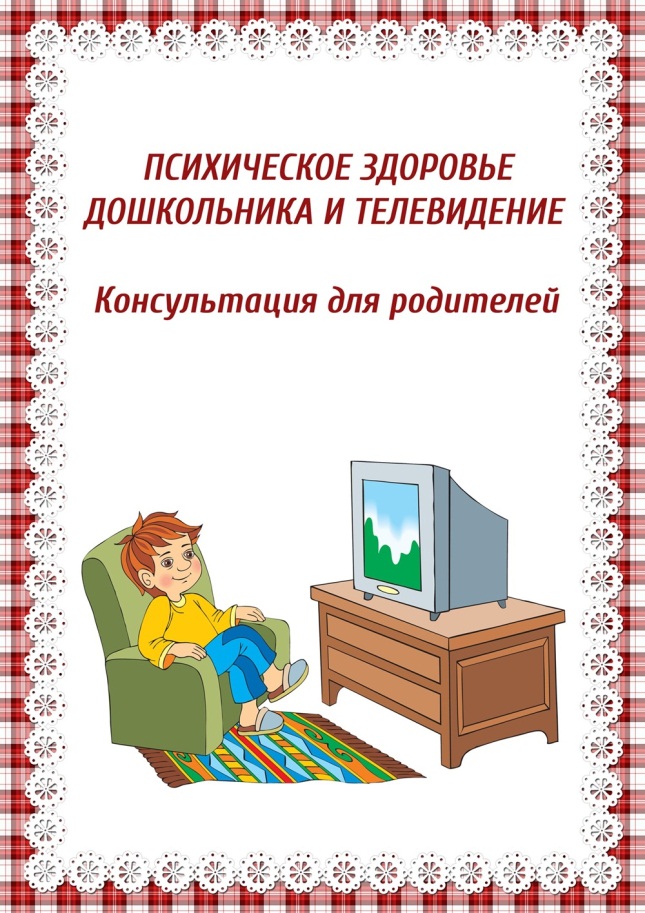 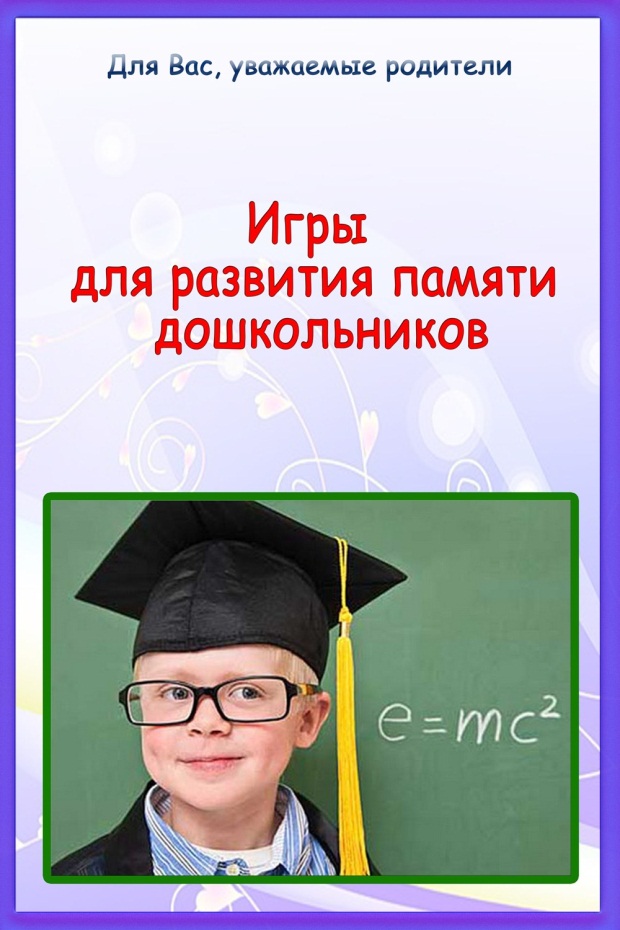 В дошкольном подразделении организованна работа  консультационного пункта по оказанию помощи родителям имеющих детей с ограниченными возможностями здоровья
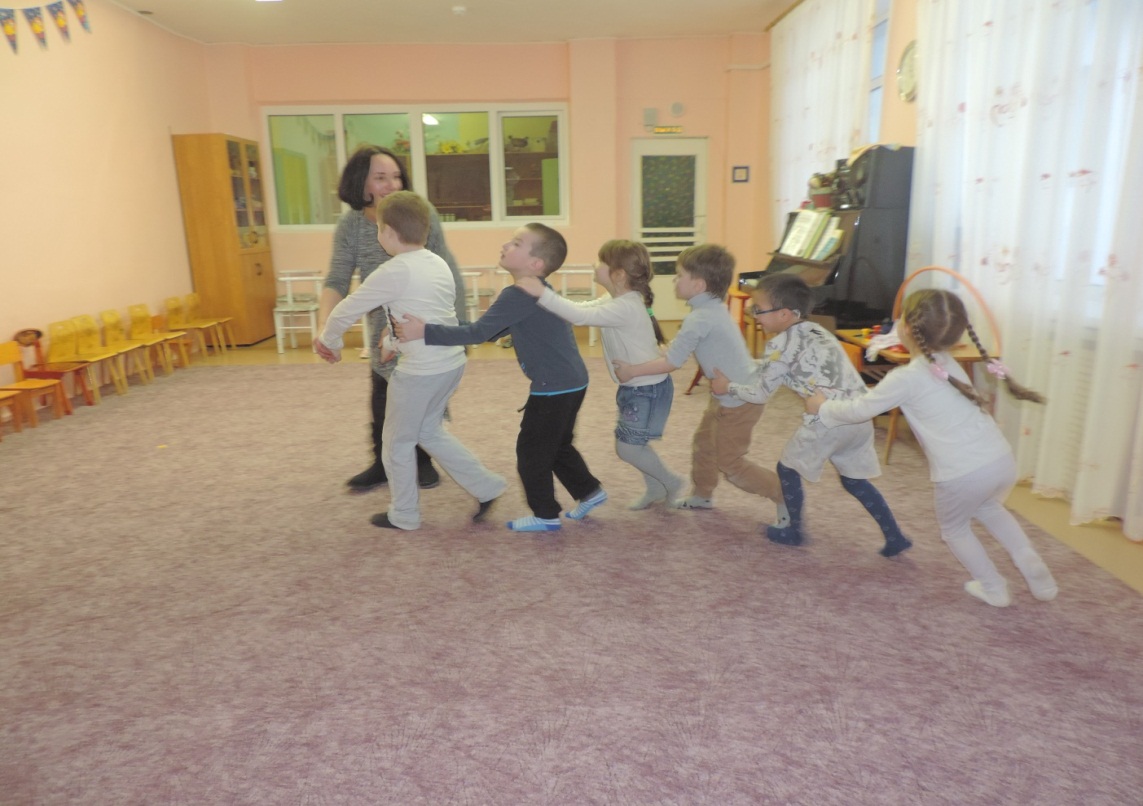 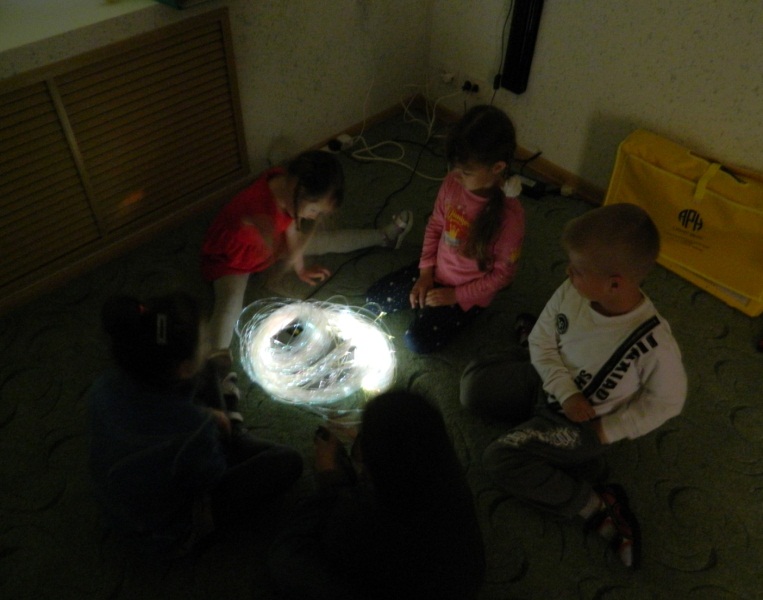 Основной целью консультационного пункта по оказанию ранней помощи детям с ограниченными возможностями здоровья в дошкольном подразделении по оказанию консультативной ранней помощи родителя (законным представителям) детей с ОВЗ посещающих дошкольное подразделение, а также не получающим дошкольного образования в образовательных организациях, является оказание своевременной методической, диагностической и консультативной помощи семьям по вопросам воспитания, обучения, развития, адаптации и социализации детей дошкольного возраста с ОВЗ.
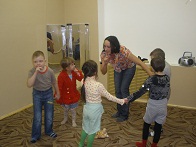 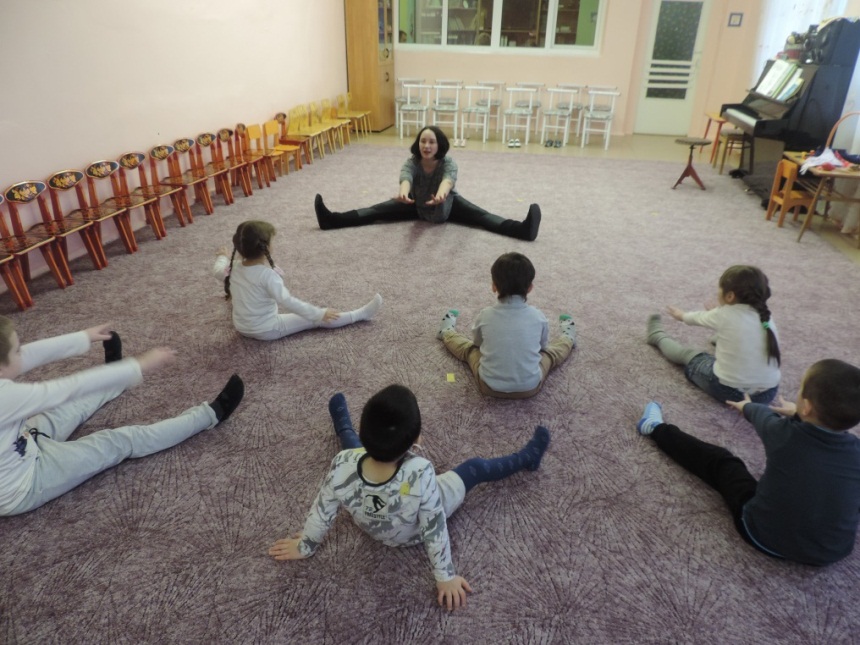 На базе дошкольного подразделения ГКОУ «Магаданский областной центр образования № 1» организована группа кратковременного пребывания для детей раннего возраста с целью оказания поддерживающей помощи родителям, воспитывающим детей-инвалидов, детей с ограниченными возможностями здоровья в возрасте до 3 лет.
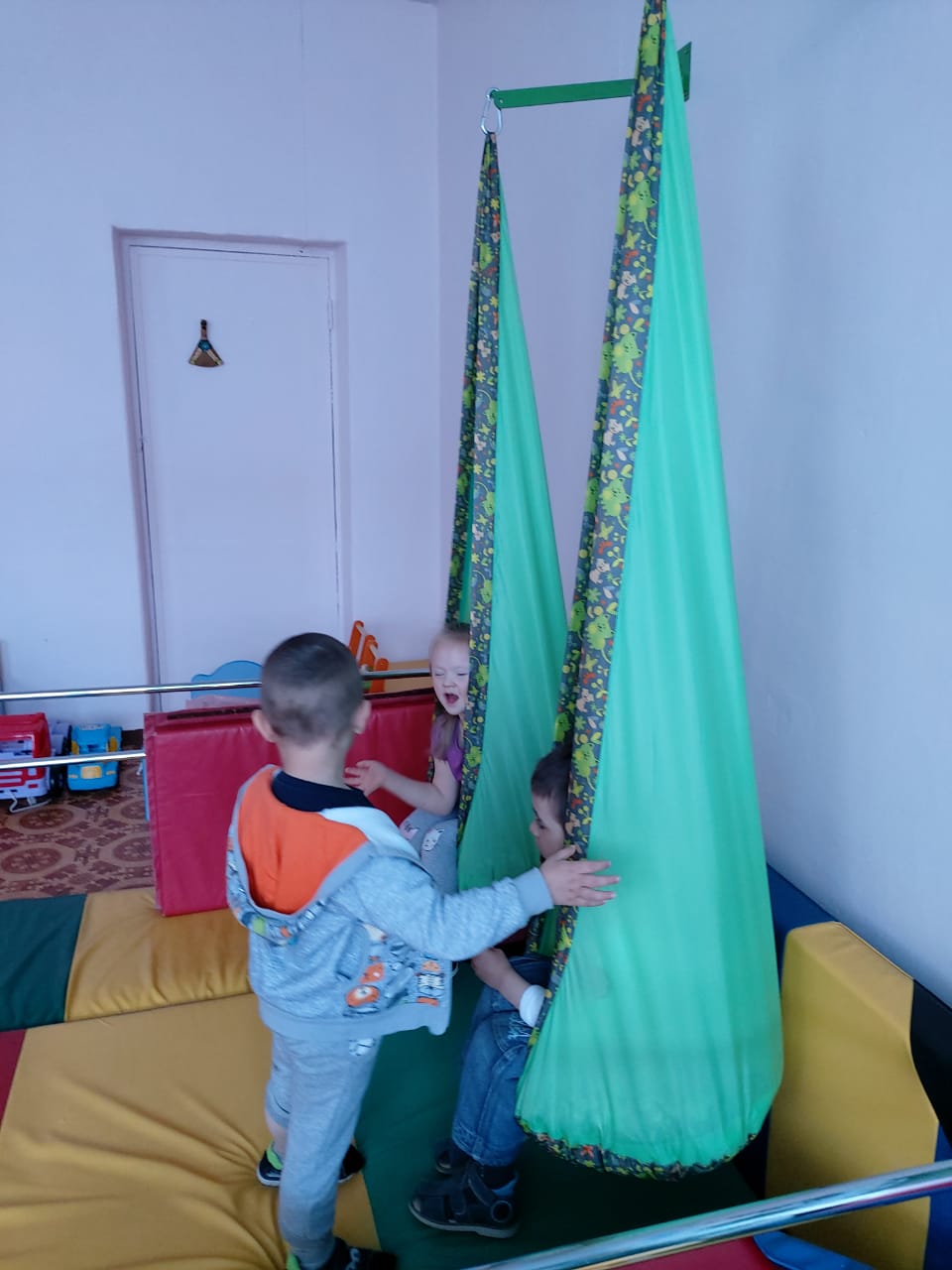 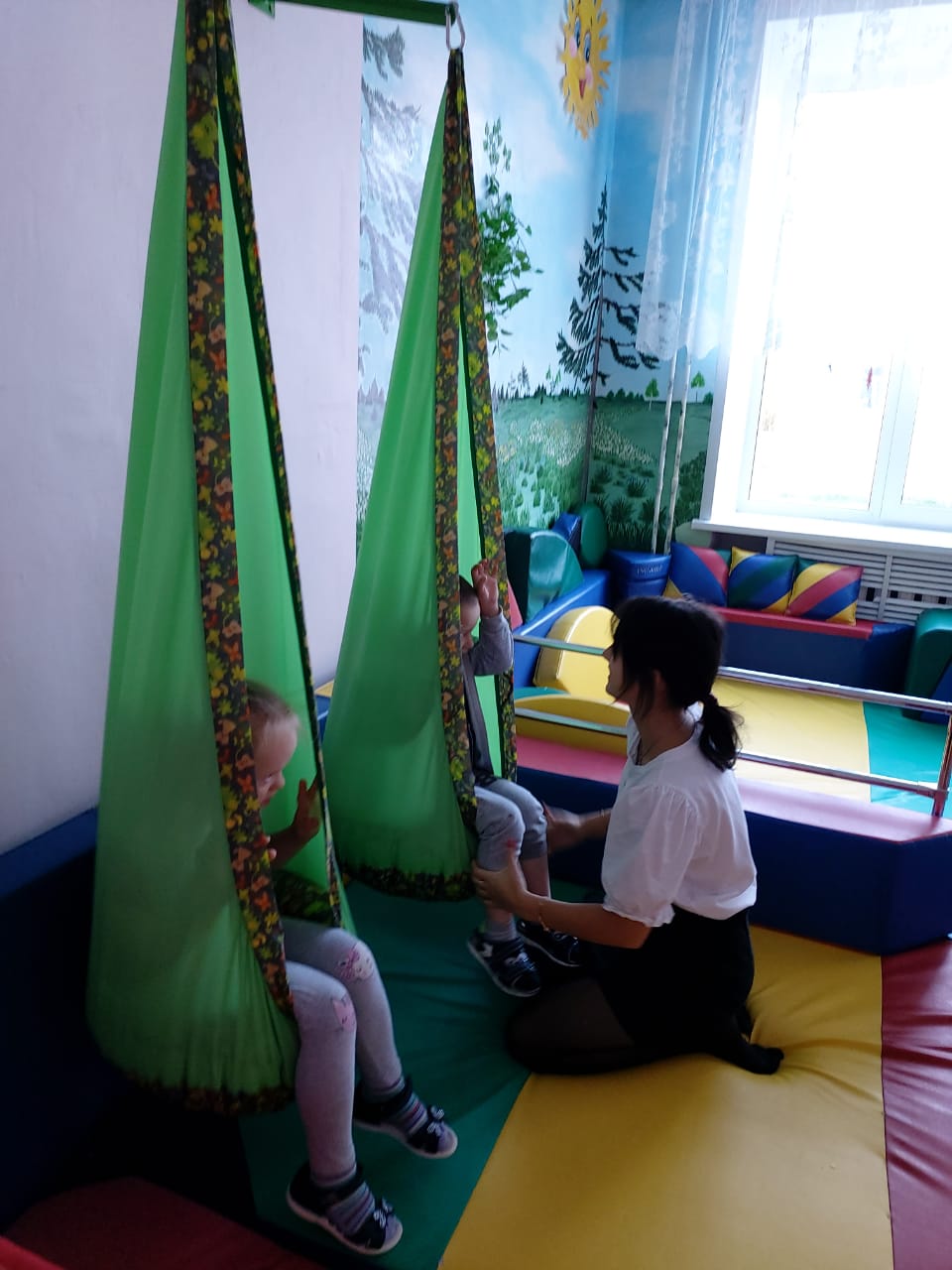 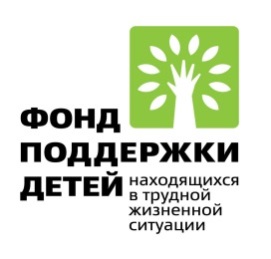 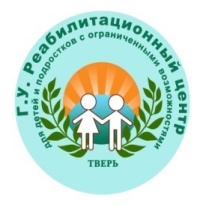 Государственное бюджетное учреждение «Реабилитационный центр для детей и подростков с ограниченными возможностями» г. Тверь (ГБУ РЦ для детей)Профессиональная стажировочная площадка «Социальное сопровождение семей, воспитывающих детей от 0 до 3 лет, имеющих ограничения жизнедеятельности»
Участники стажировки:
 Дмитриева А.Г., учитель-дефектолог дошкольного подразделения,
Машкова И .П., педагог-психолог дошкольного подразделения.
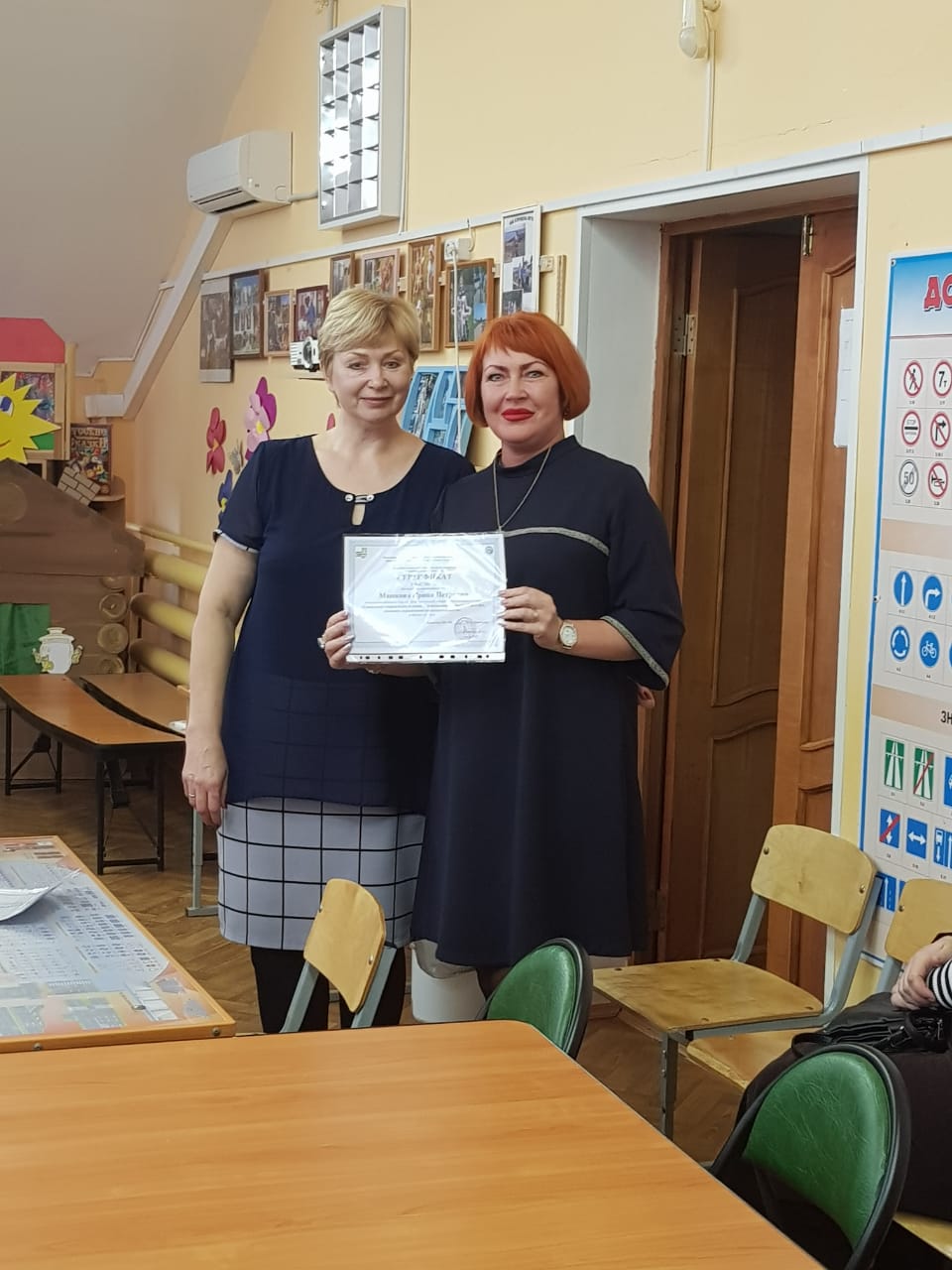 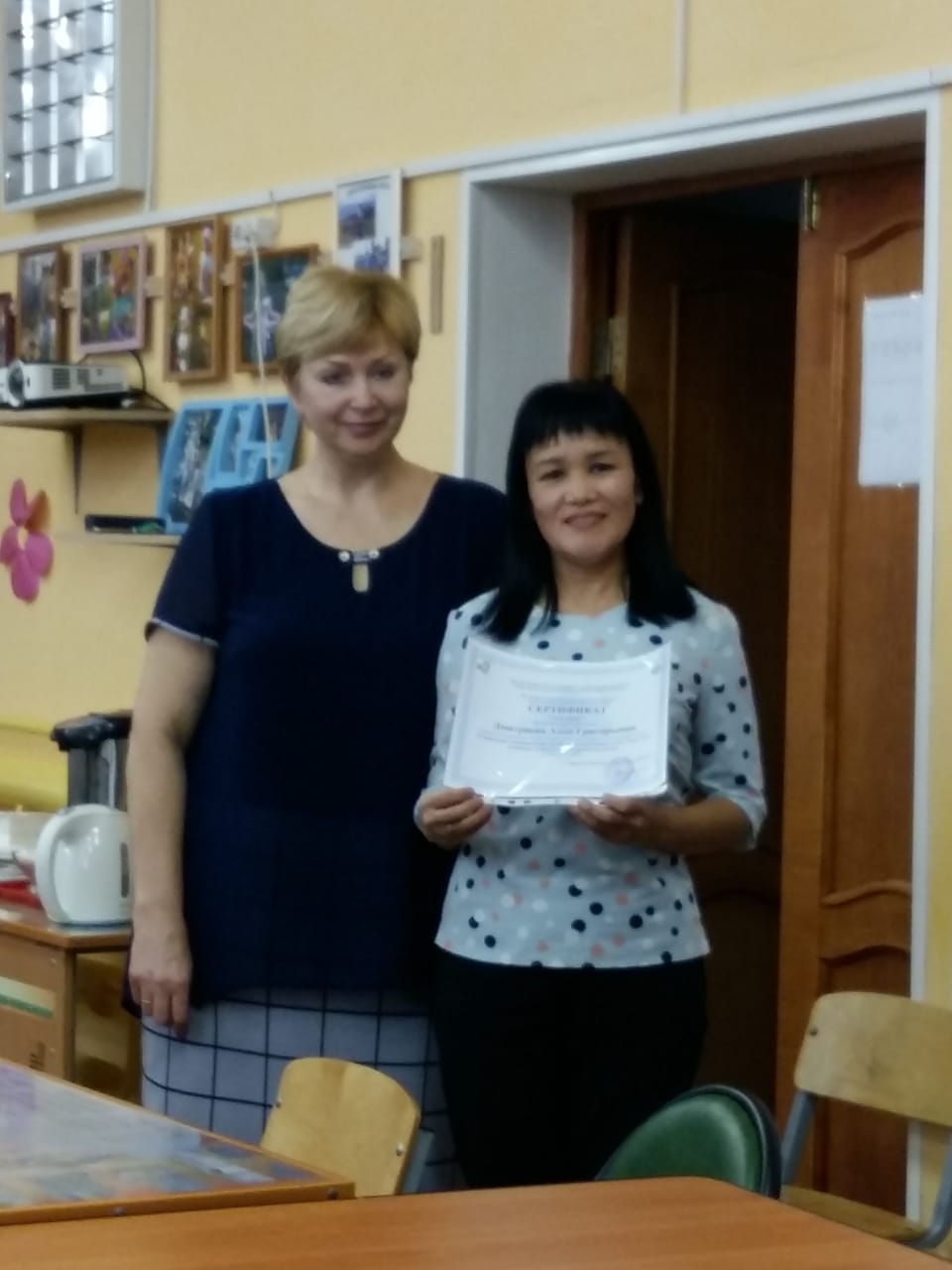 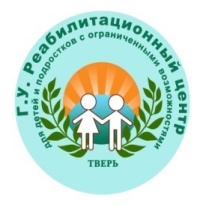 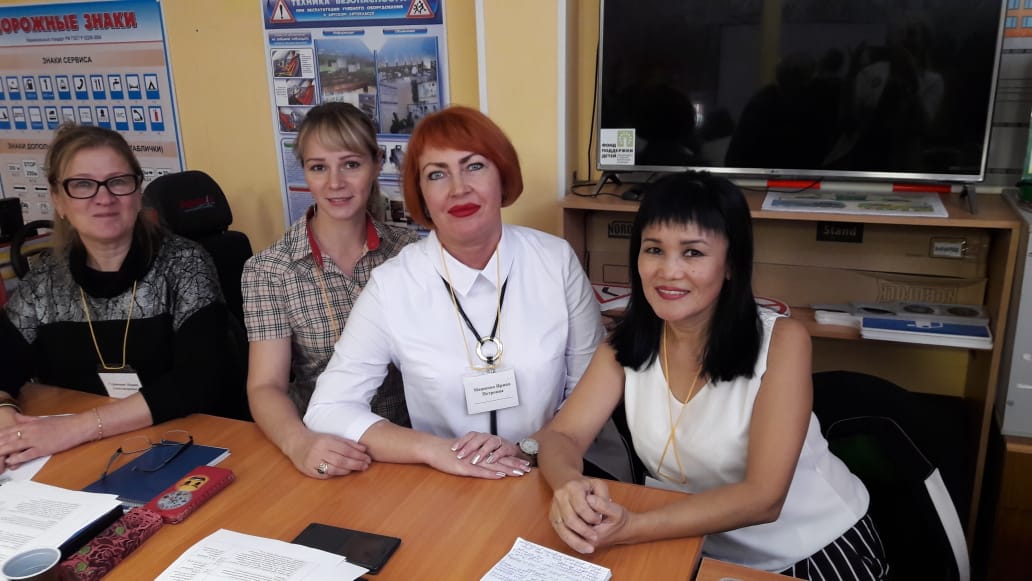 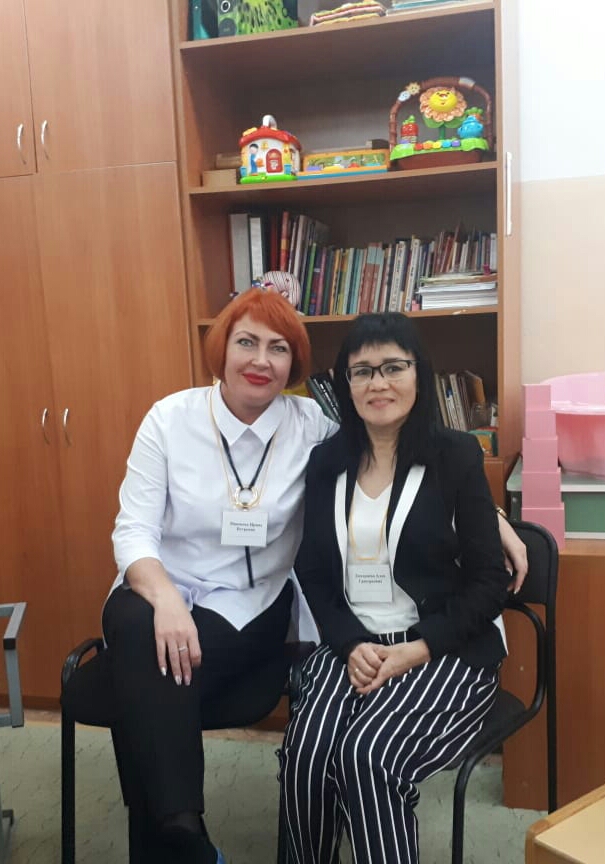 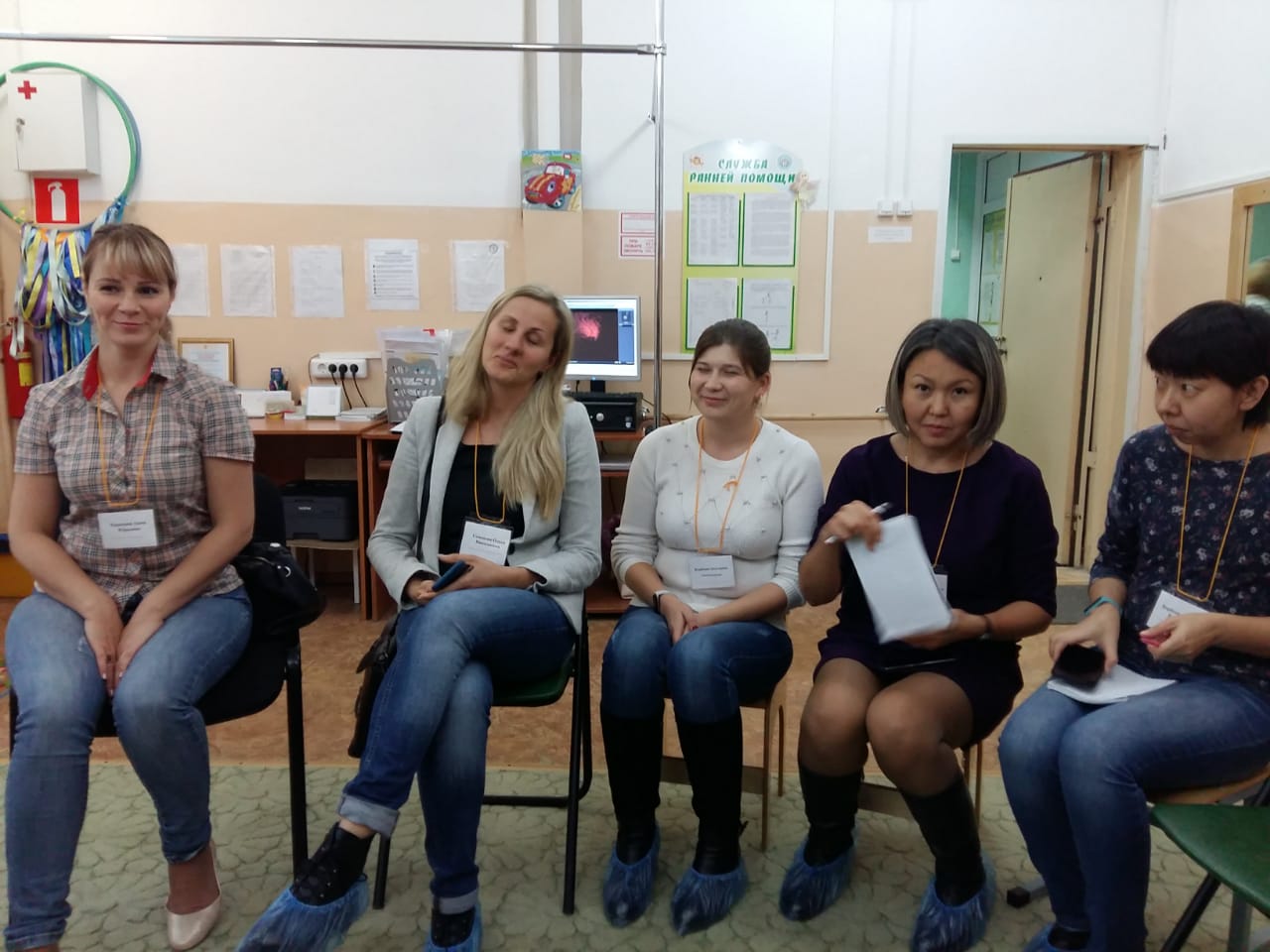 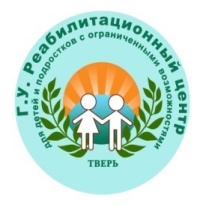 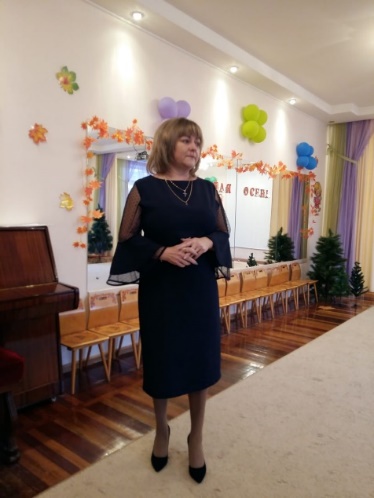 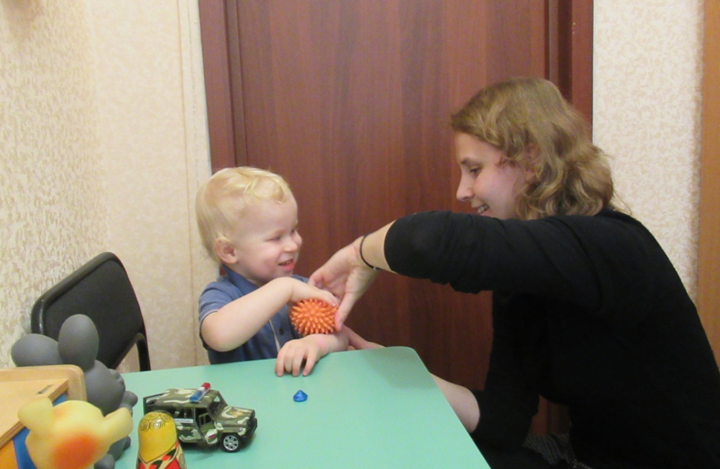 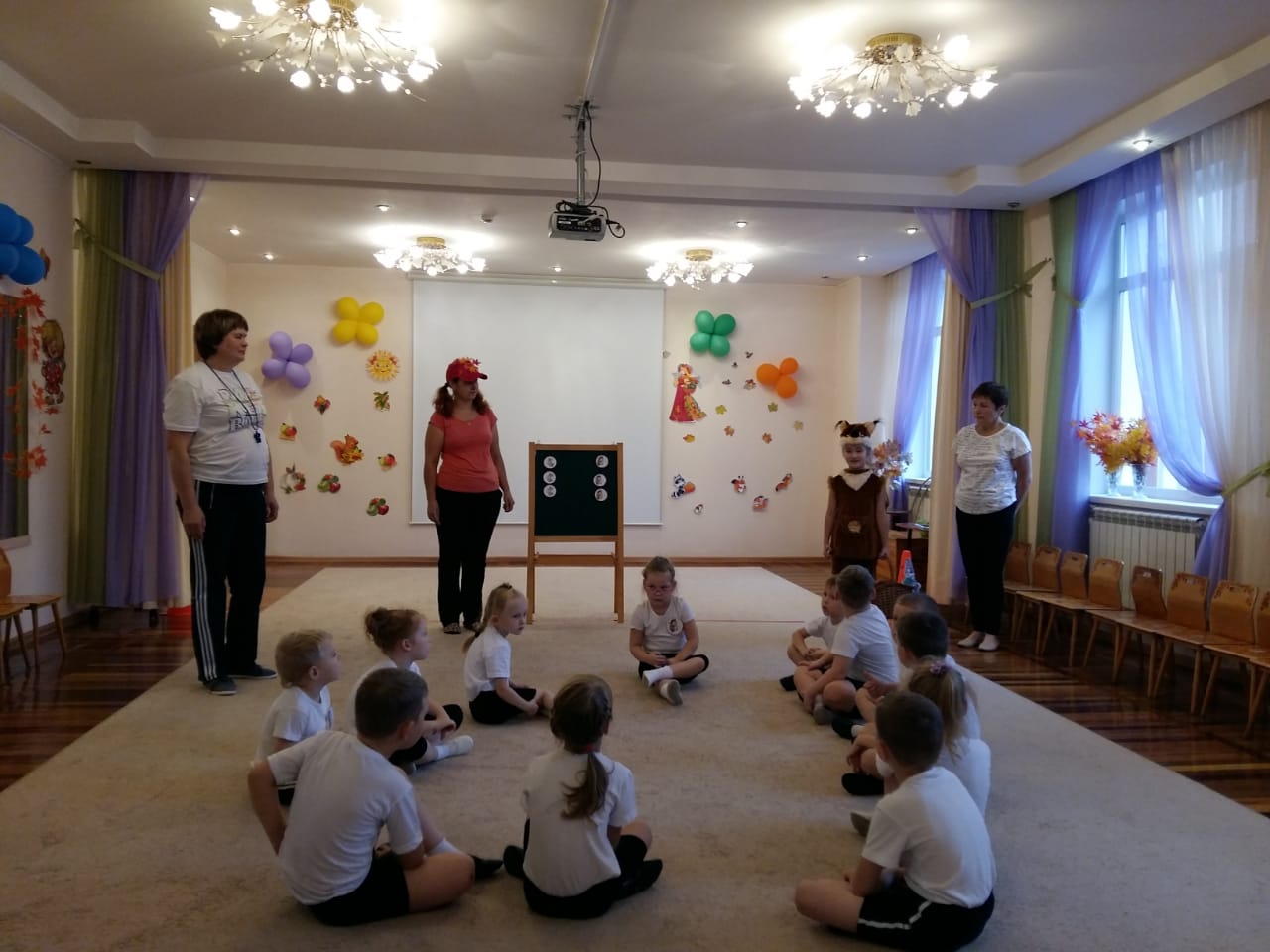 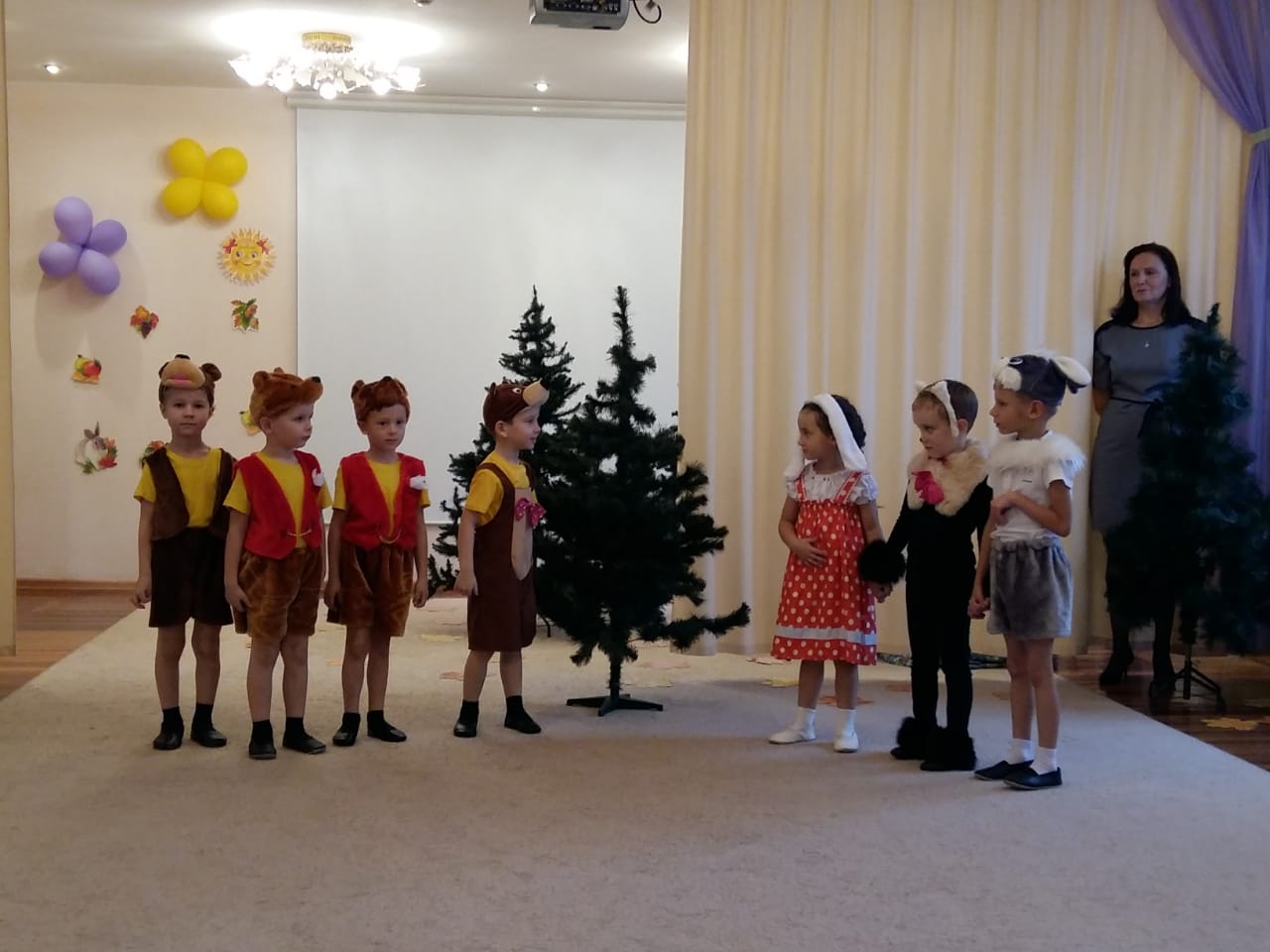 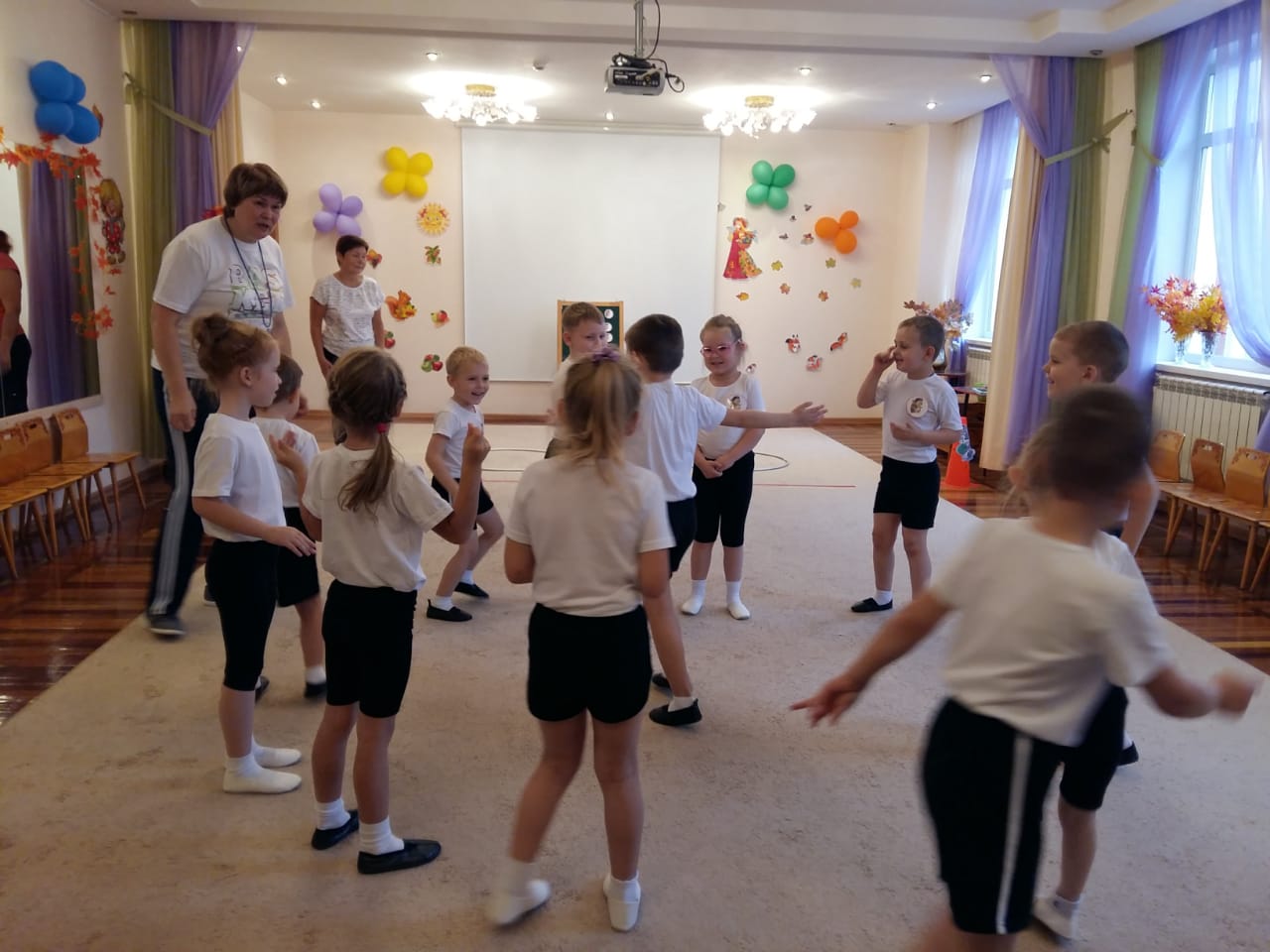 Игровой, методический, спортивный материал
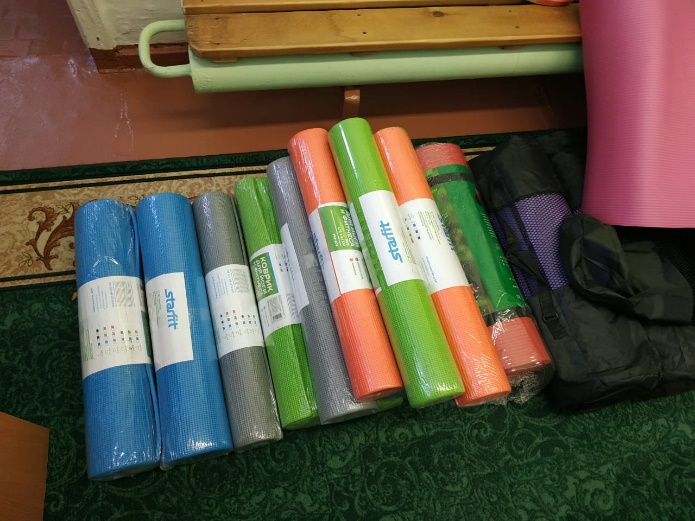 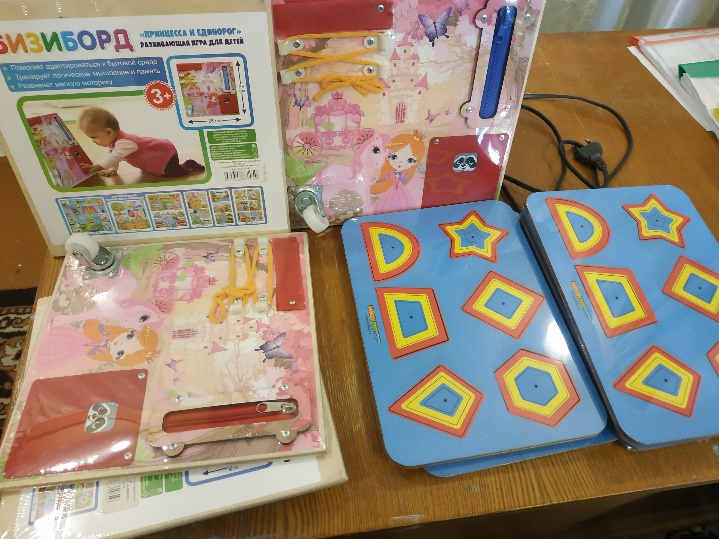 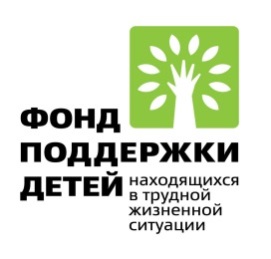 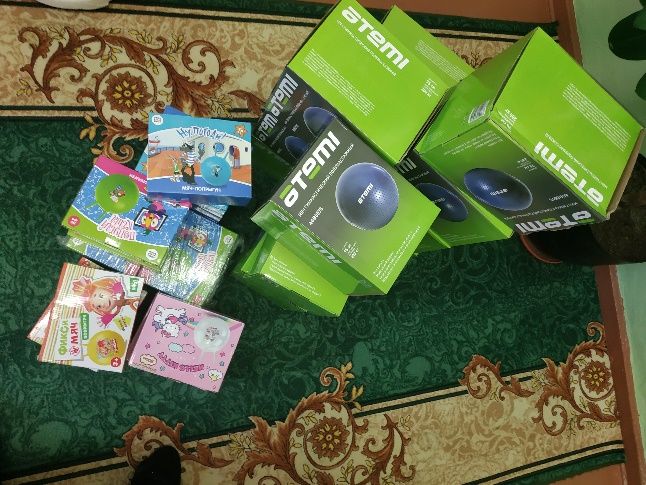 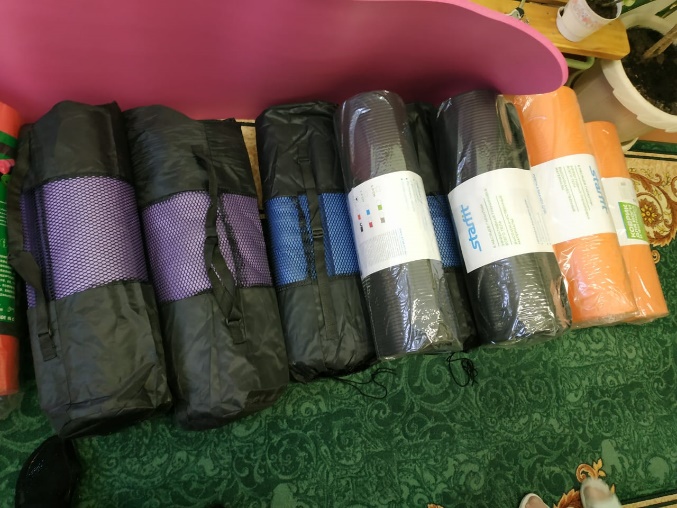 Оборудование для сохранения и укрепления здоровья, психологической разгрузки детей
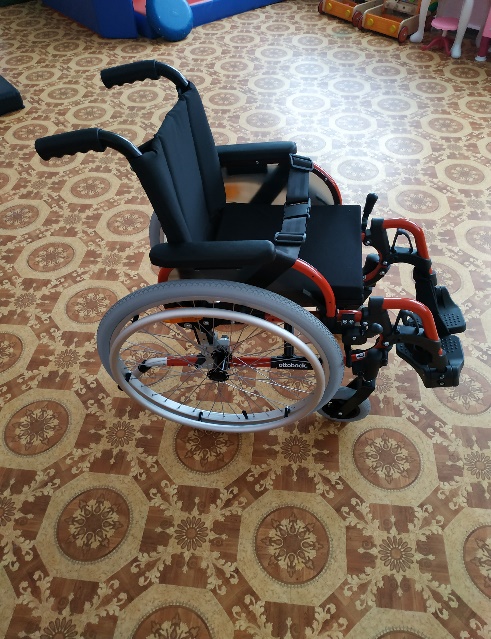 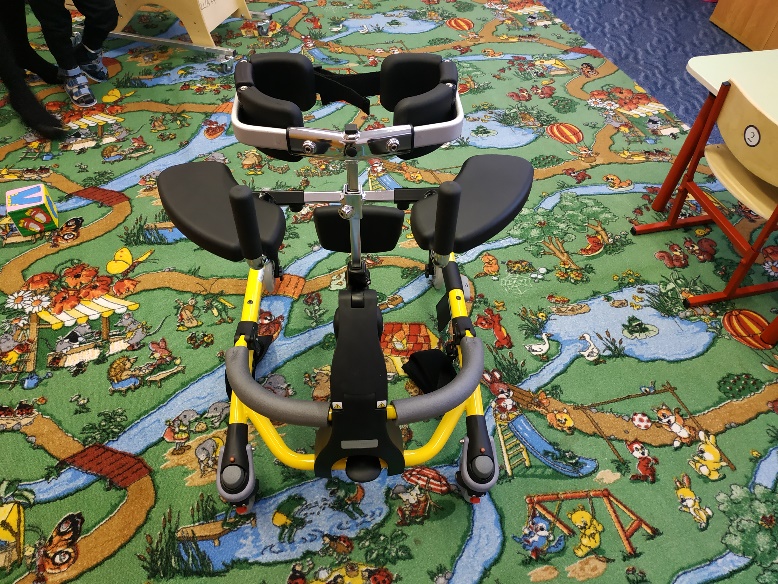 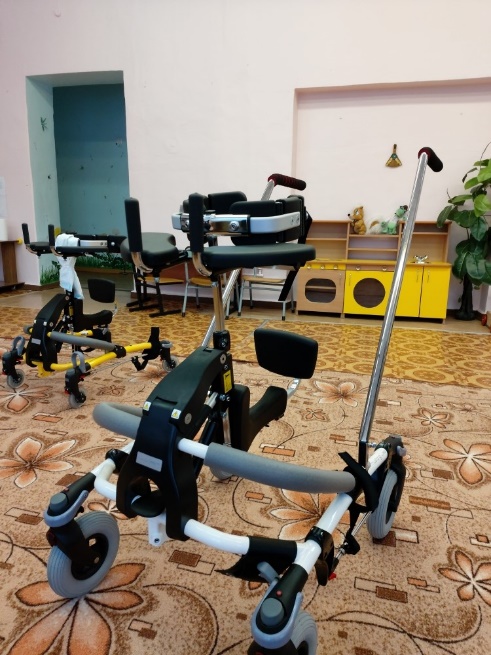 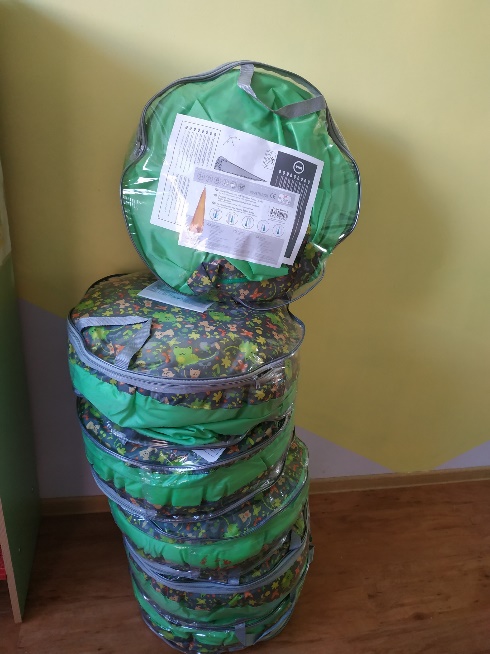 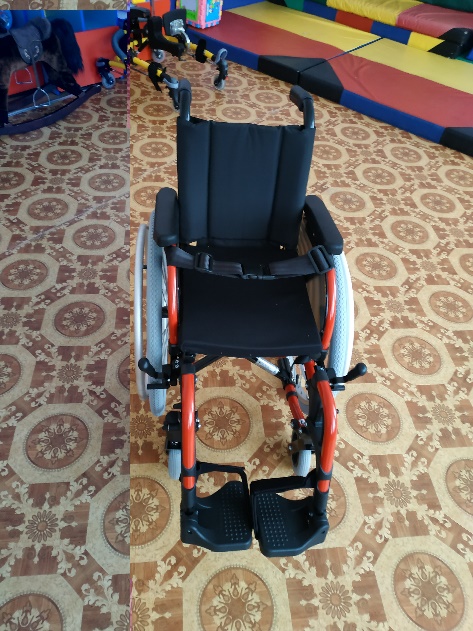 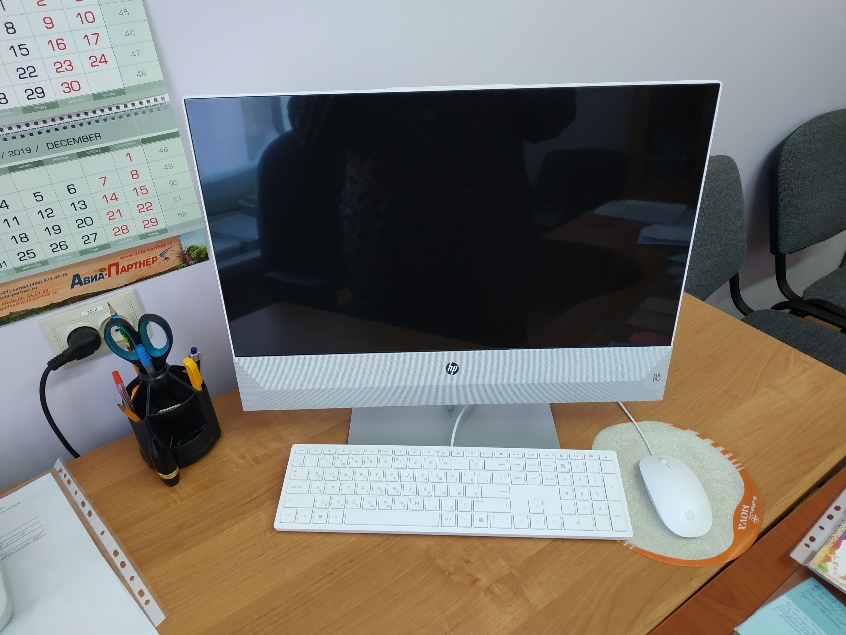 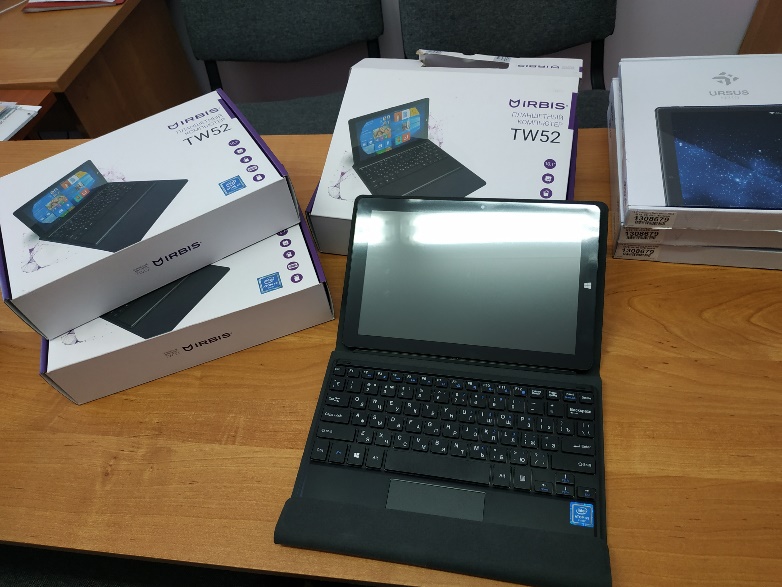 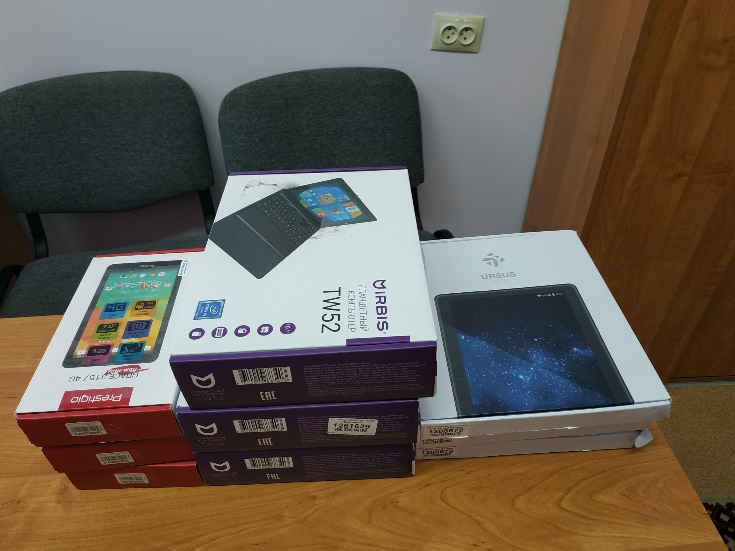 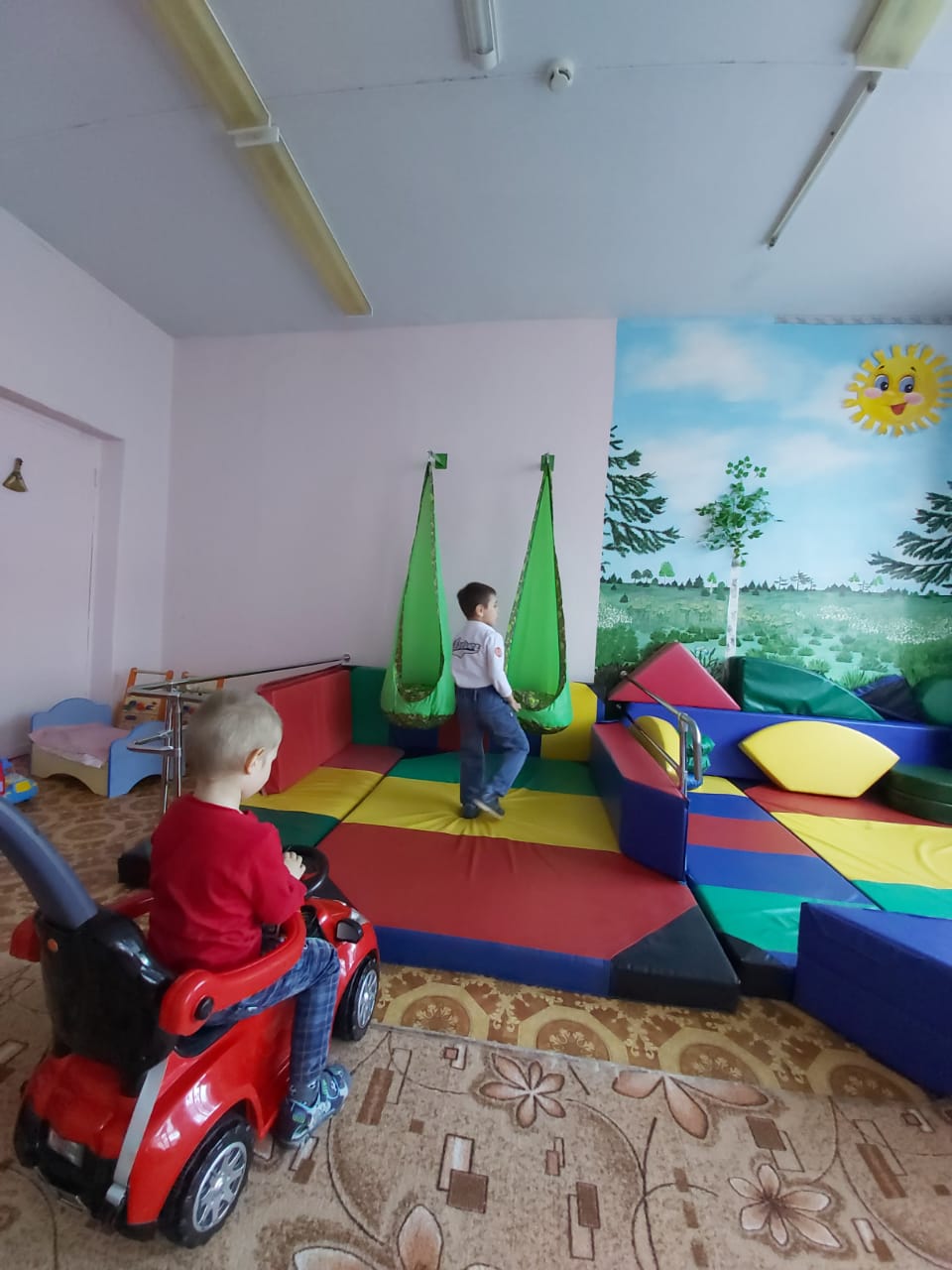 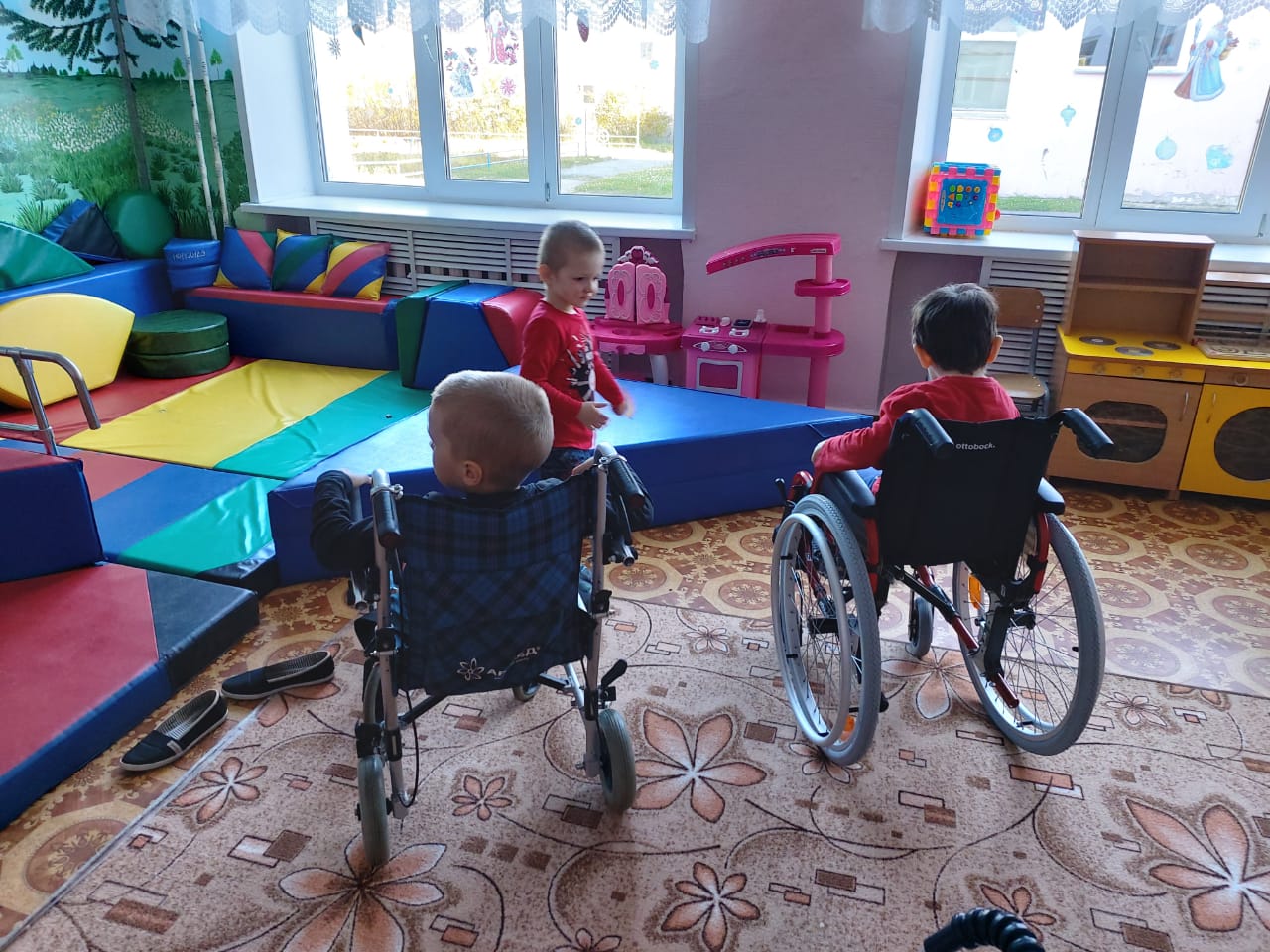 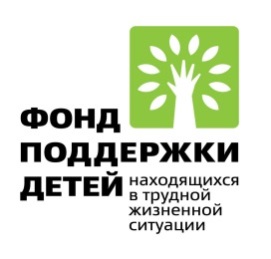 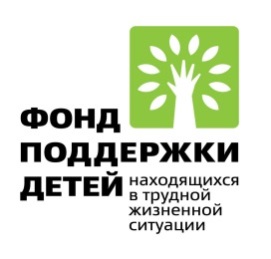 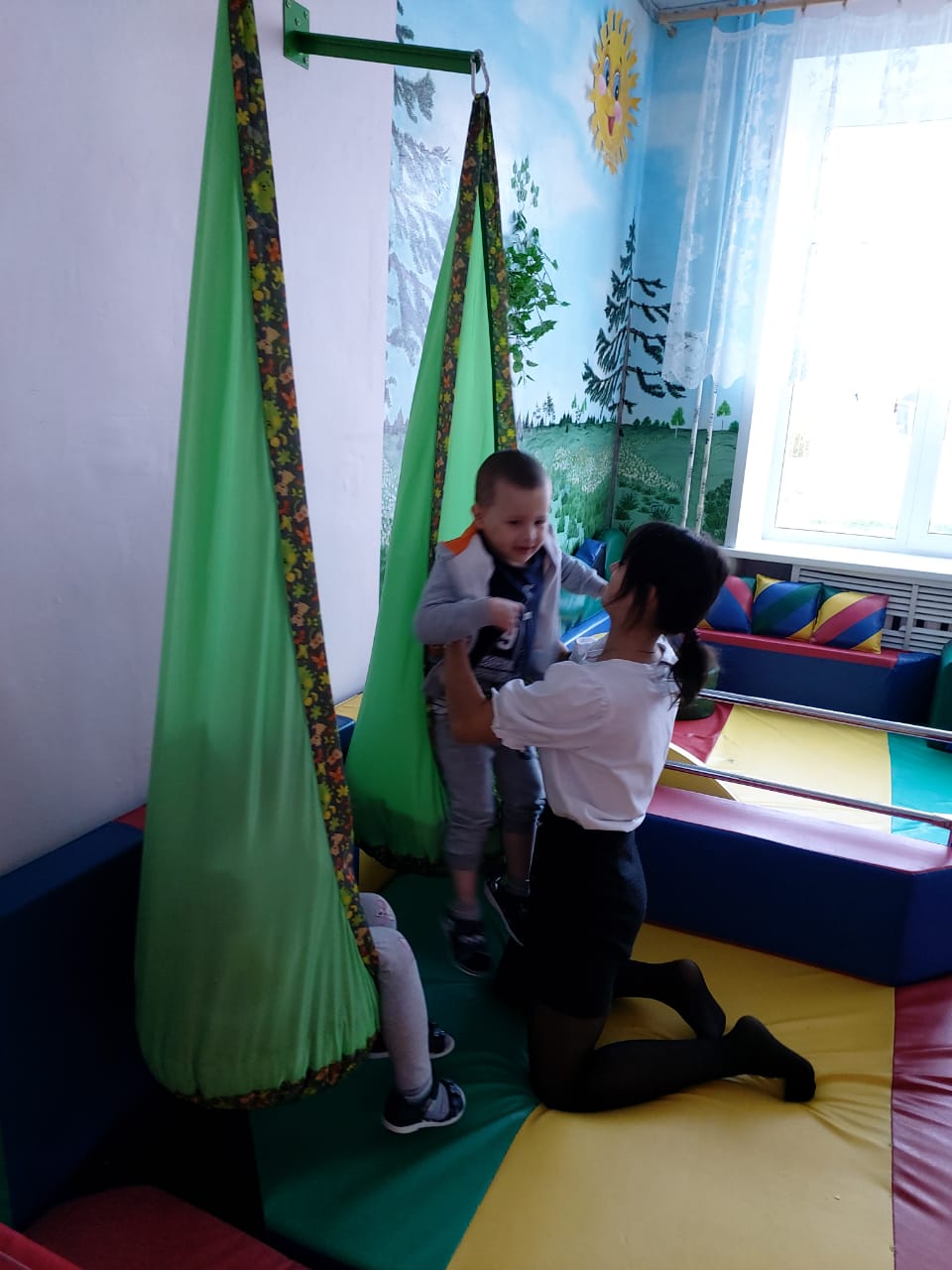 «Школа для родителей» и клуб «Подснежник»
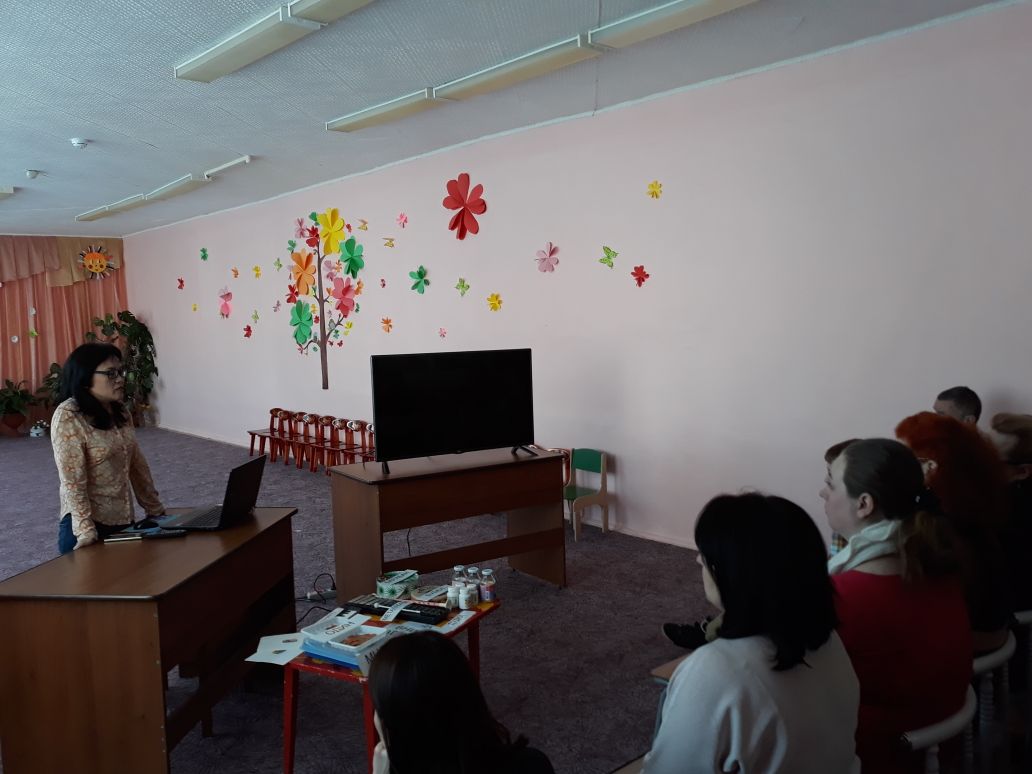 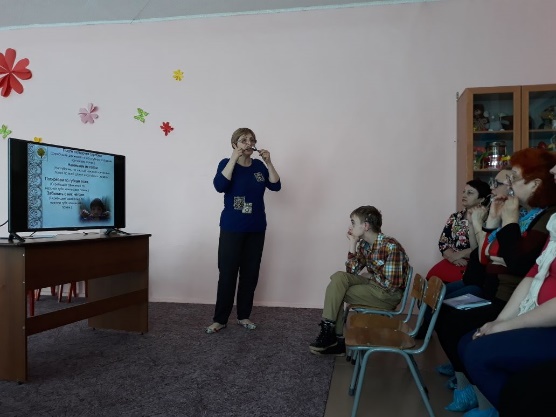 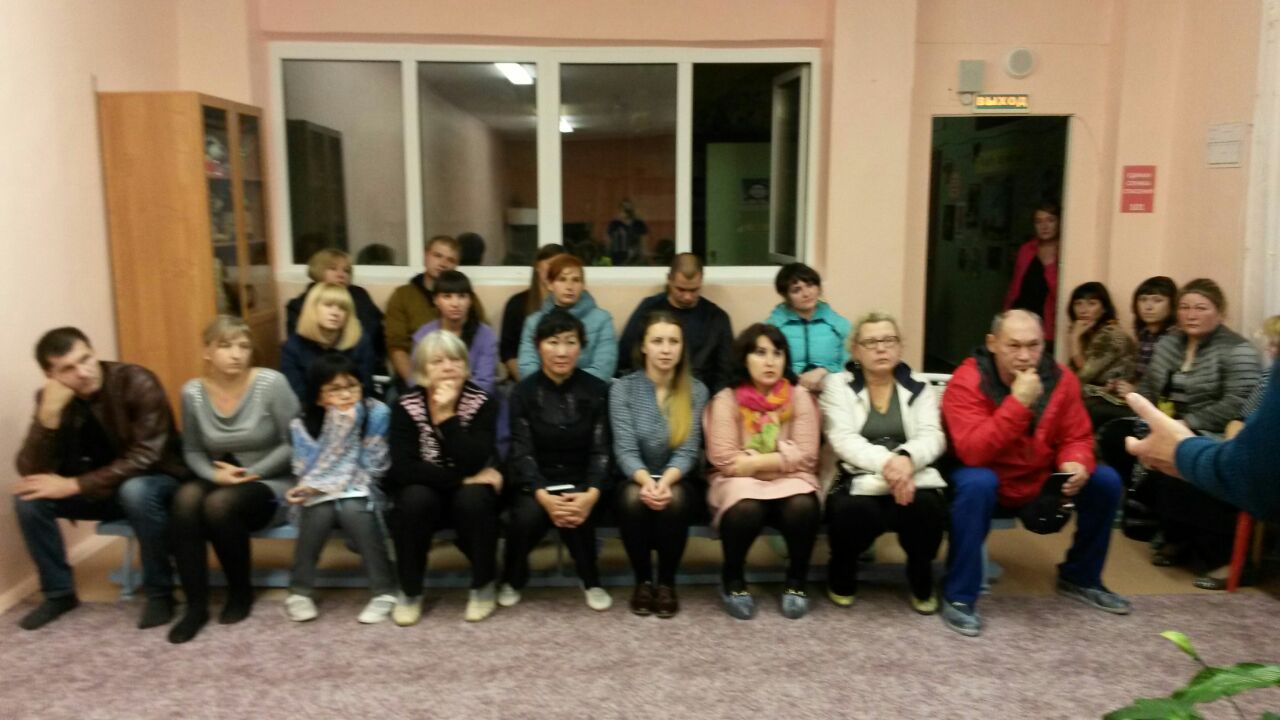 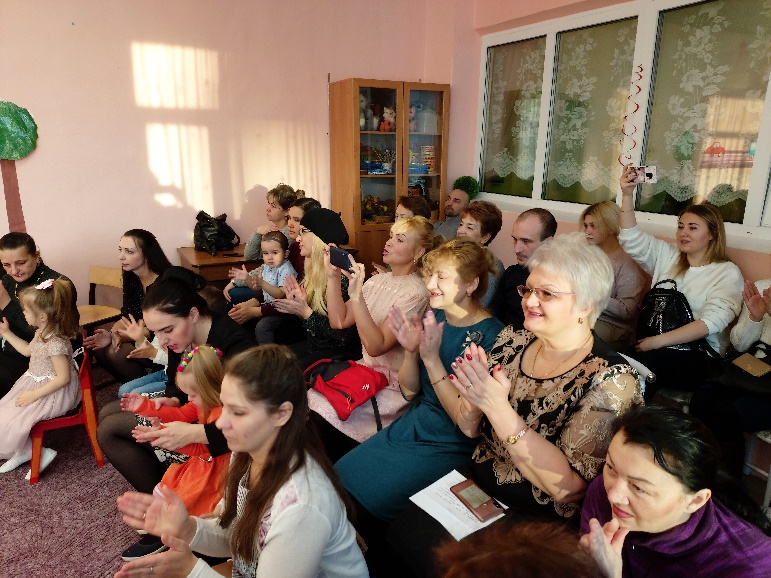 Ежеквартальный выпуск газеты «Чайка»
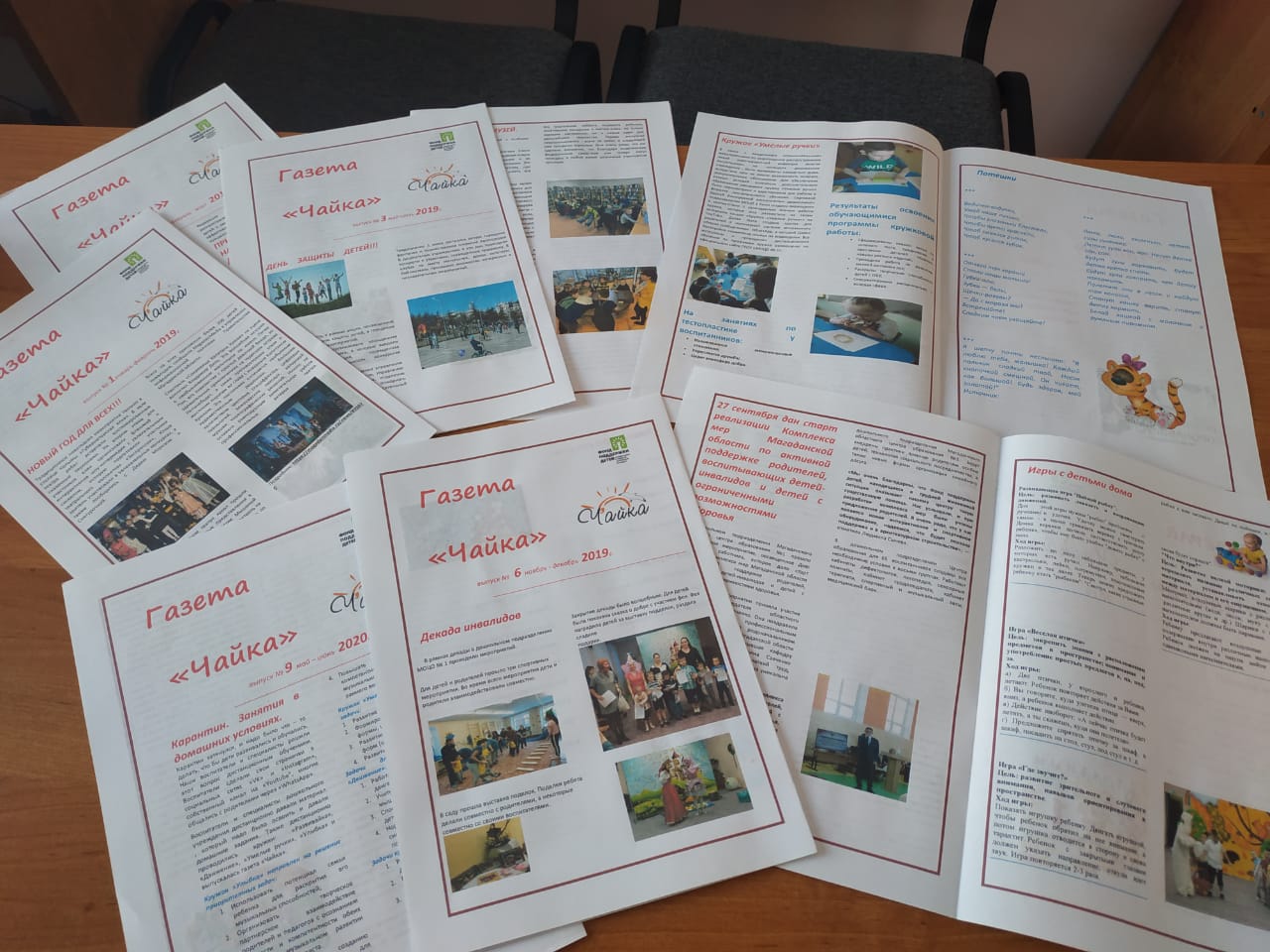 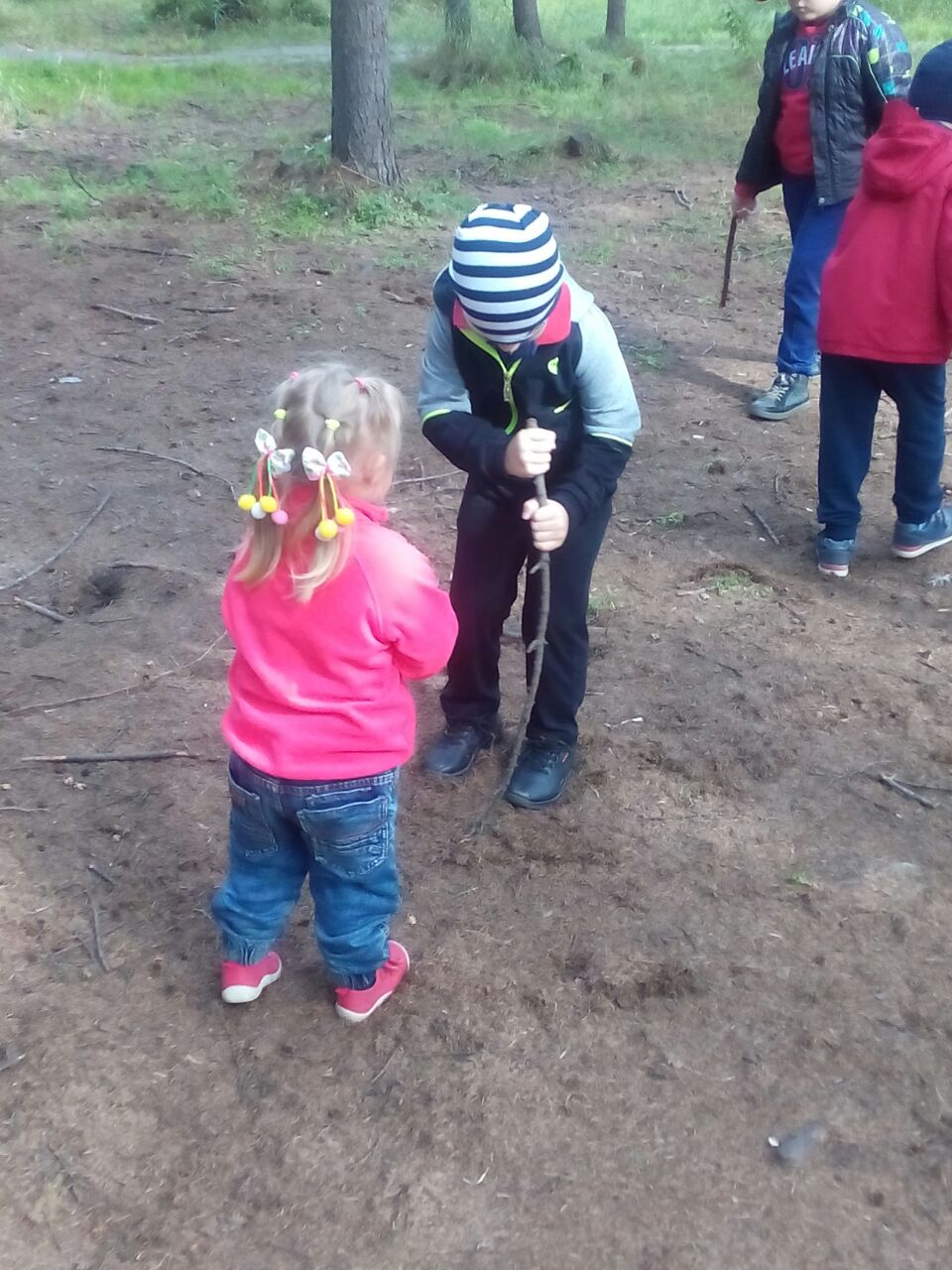 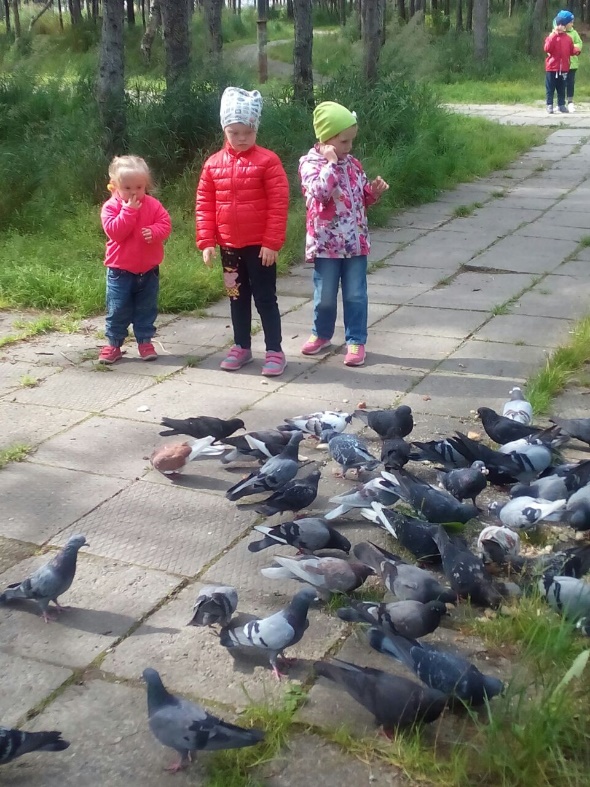 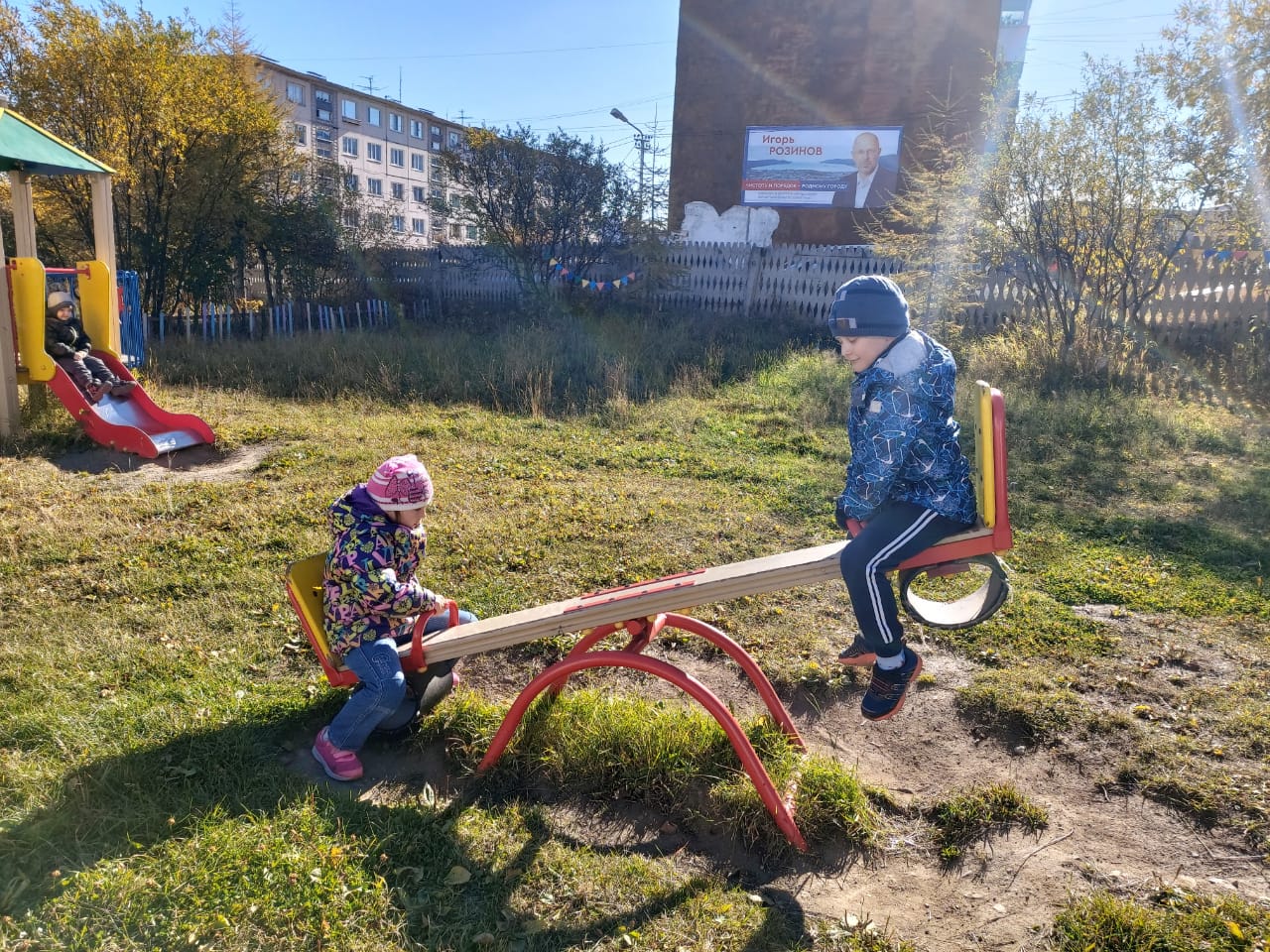 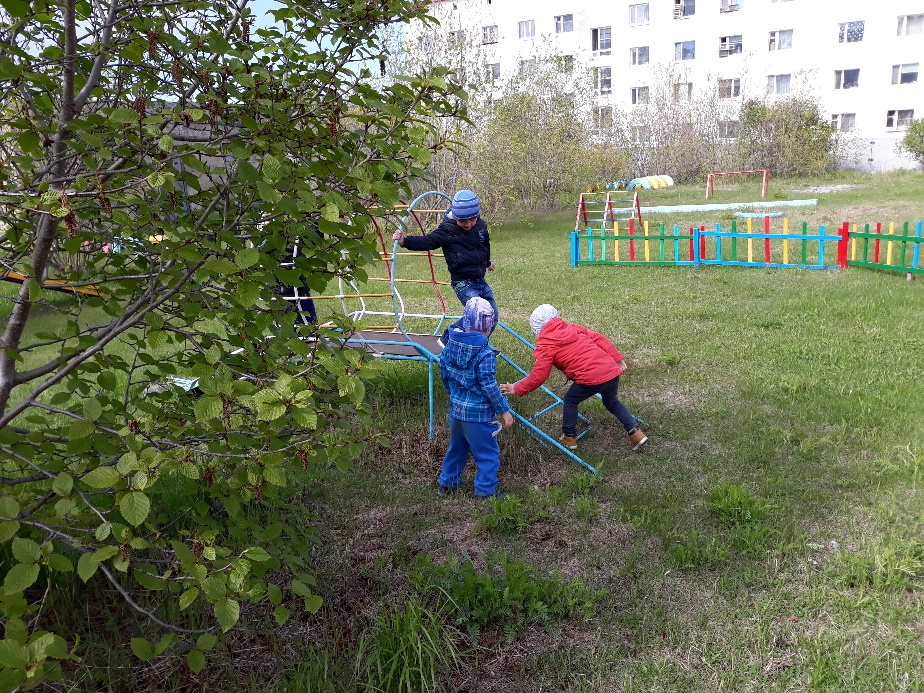 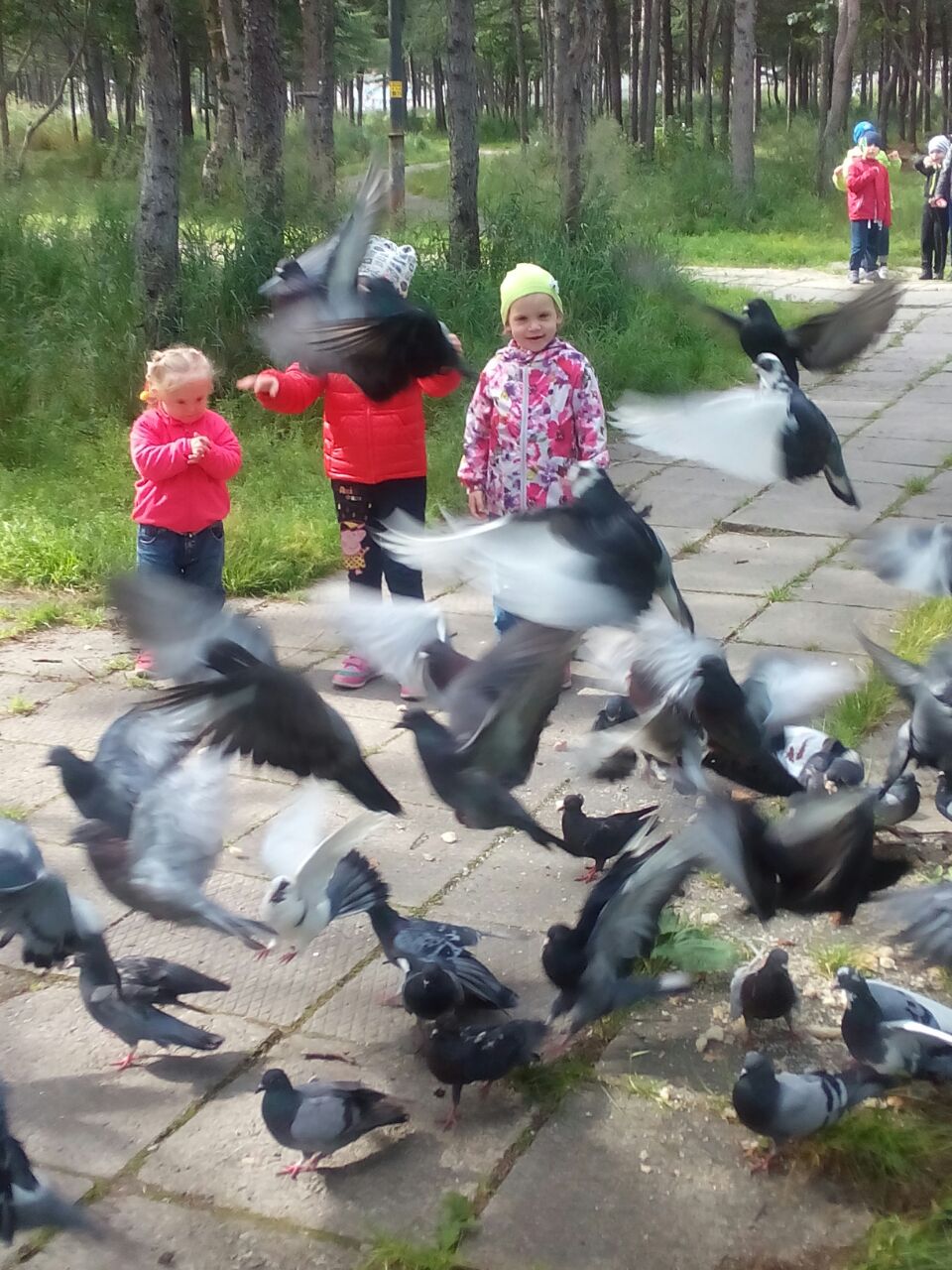 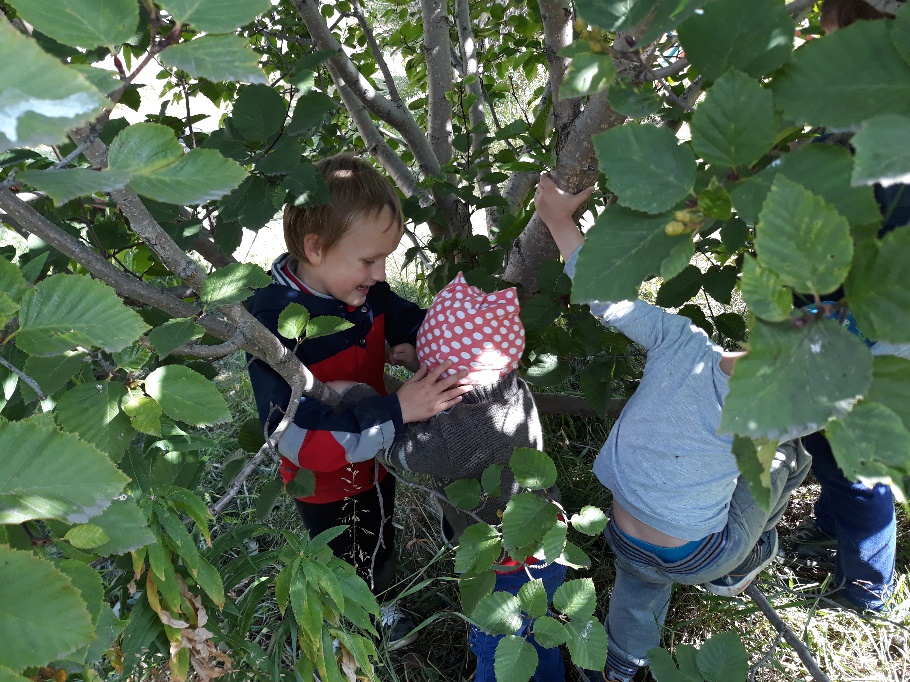 «Движение»- организация деятельности объединения  родителей и детей-инвалидов (обучение родителей приемам реабилитации по направлению «адаптивная физическая культура»). Цель работы данного кружка  -повышение родительской компетенции в вопросах оздоровления детей-инвалидов, улучшения внутрисемейных отношений, сохранение семейной среды воспитания.
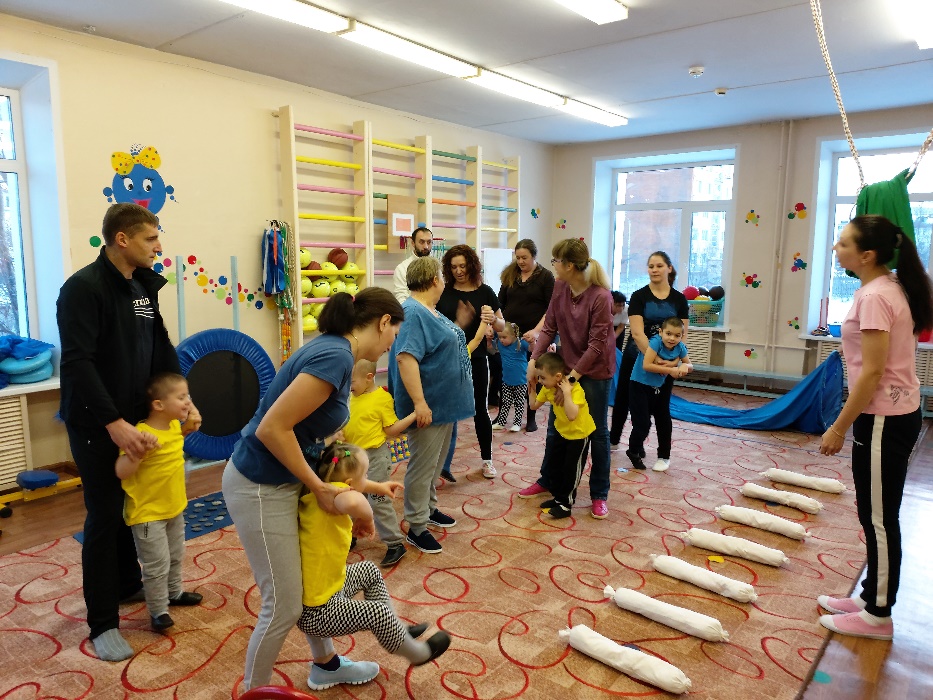 Кружок «Умелые ручки»
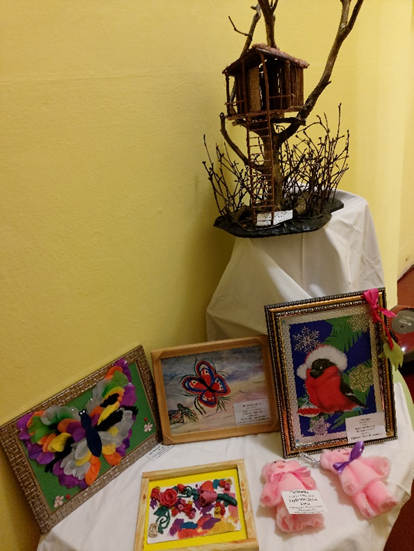 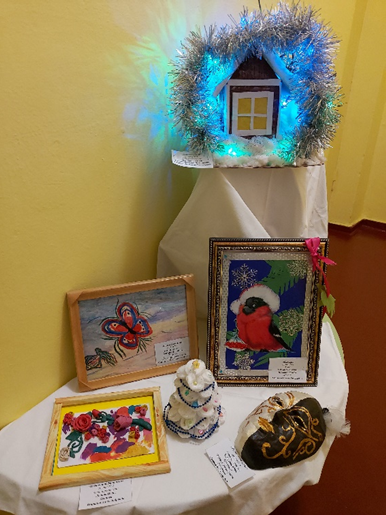 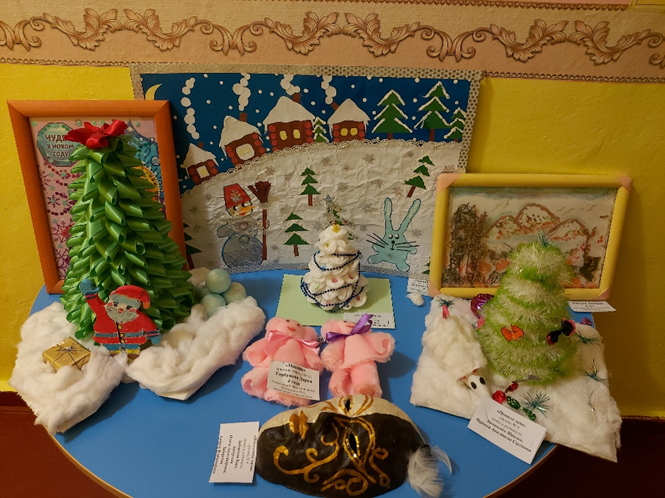 Кружок «Улыбка»
Музыкальная образовательная программа «Улыбка» разработана для детей раннего возраста и их родителей.
Цель программы - способствовать музыкальному развитию ребёнка младенческого и раннего возраста.
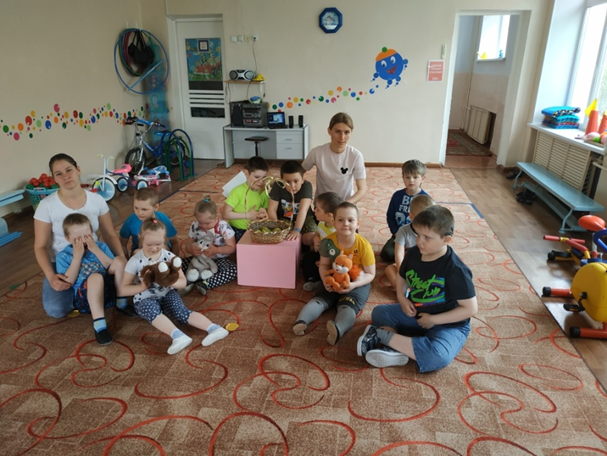 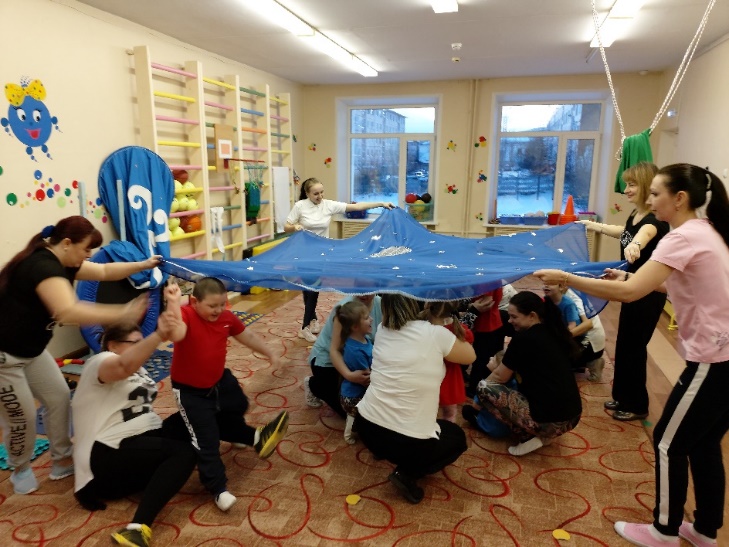 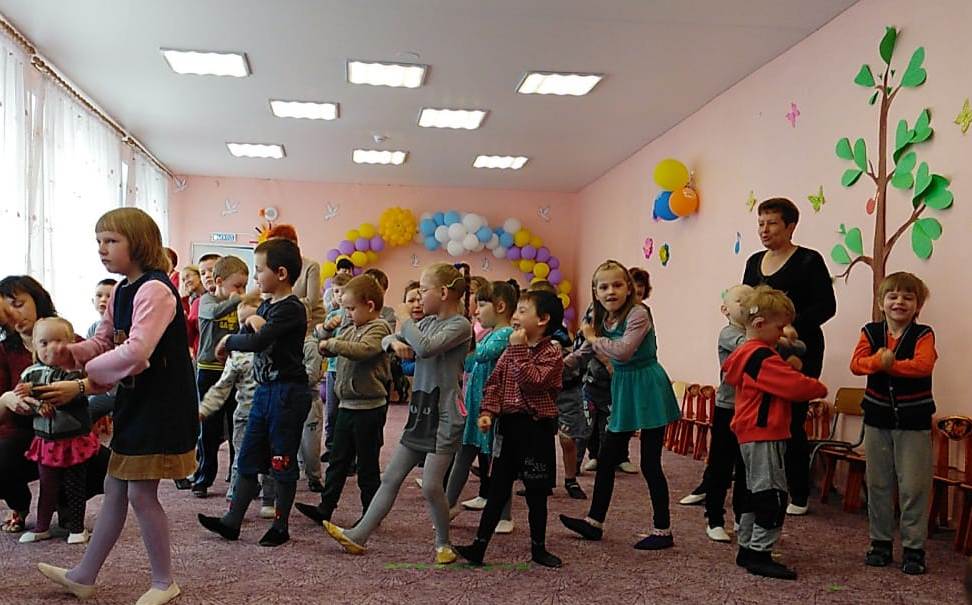 Кружок «Развивайка»
Цель программы кружка  – обеспечить всестороннее развитие и воспитание каждого ребенка с ОВЗ, реабилитацию, социальную адаптацию, коррекцию имеющихся нарушений, психическое благополучие, нравственное здоровье с использованием компьютерного планшета, а также обучать родителей способам применения информационно-телекоммуникационных технологий в реабилитации/абилитации детей-инвалидов, детей с ограниченными возможностями здоровья.
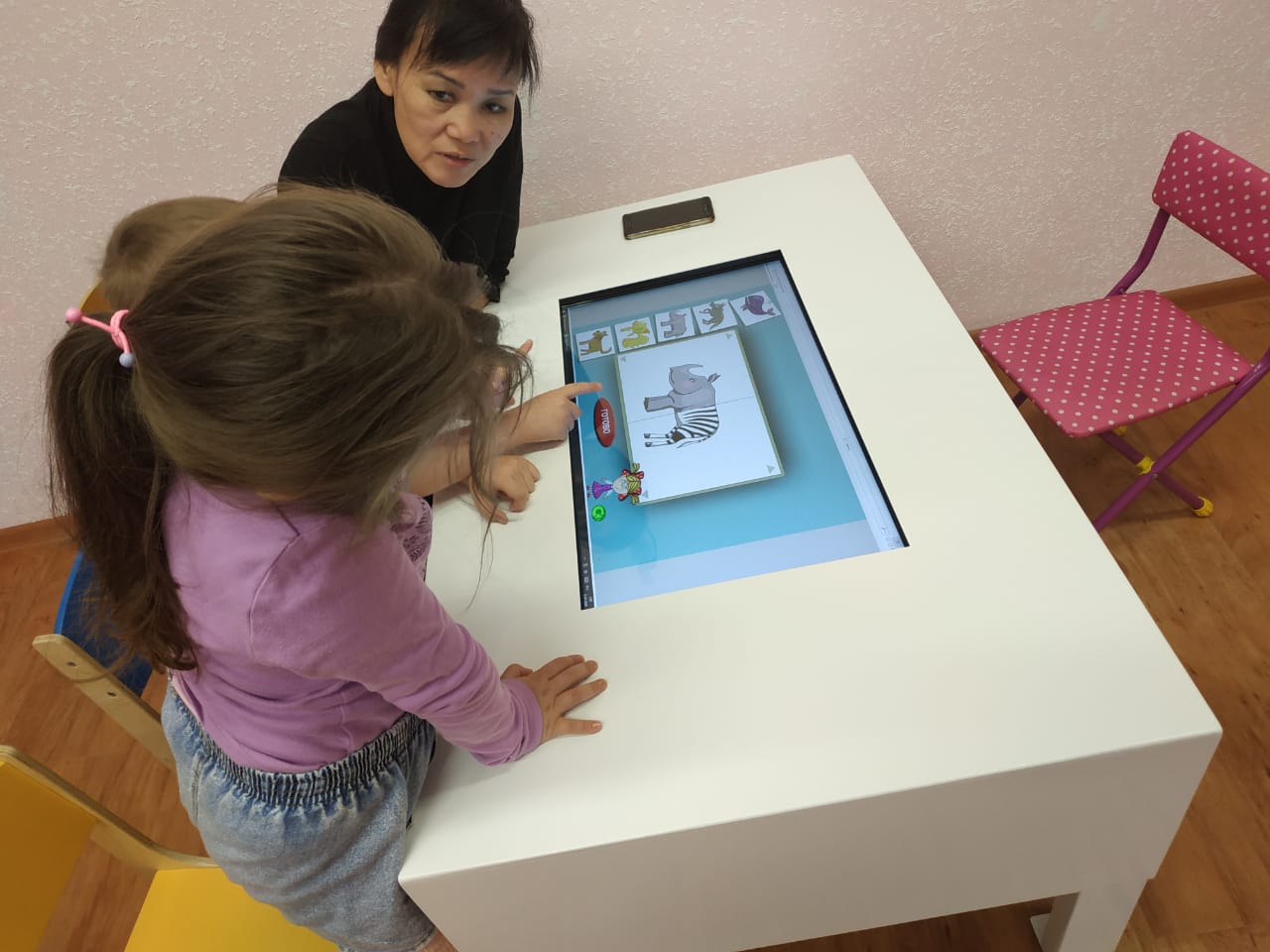 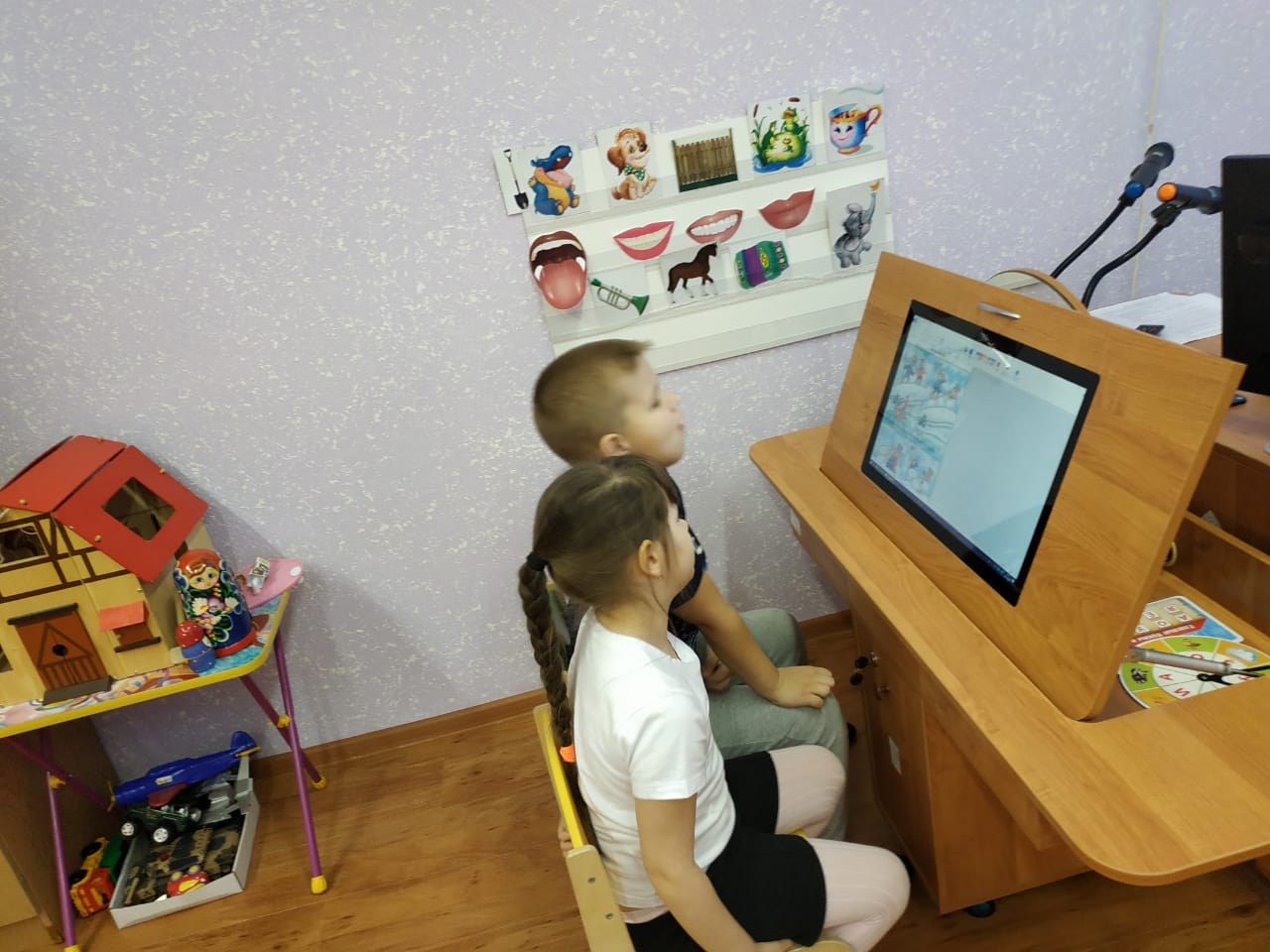 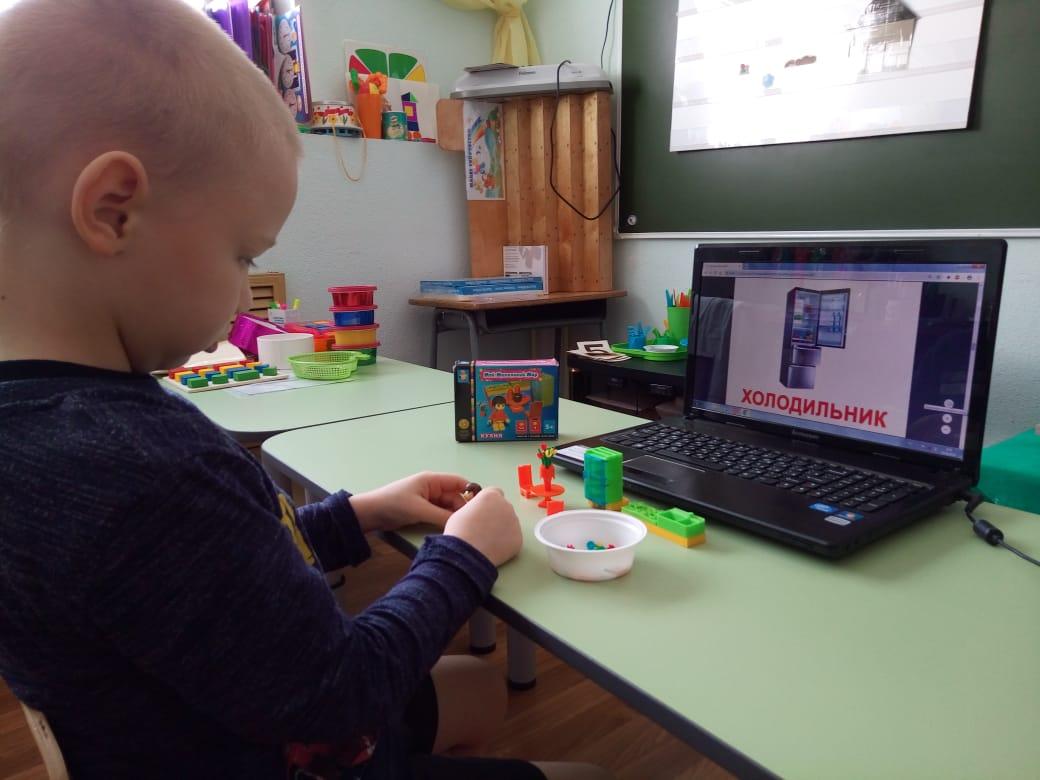 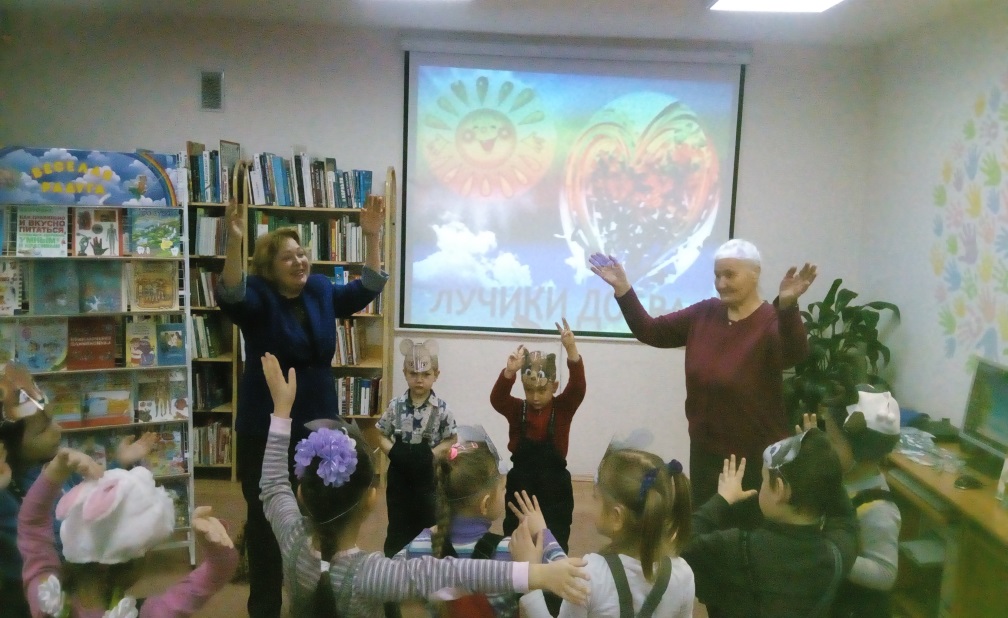 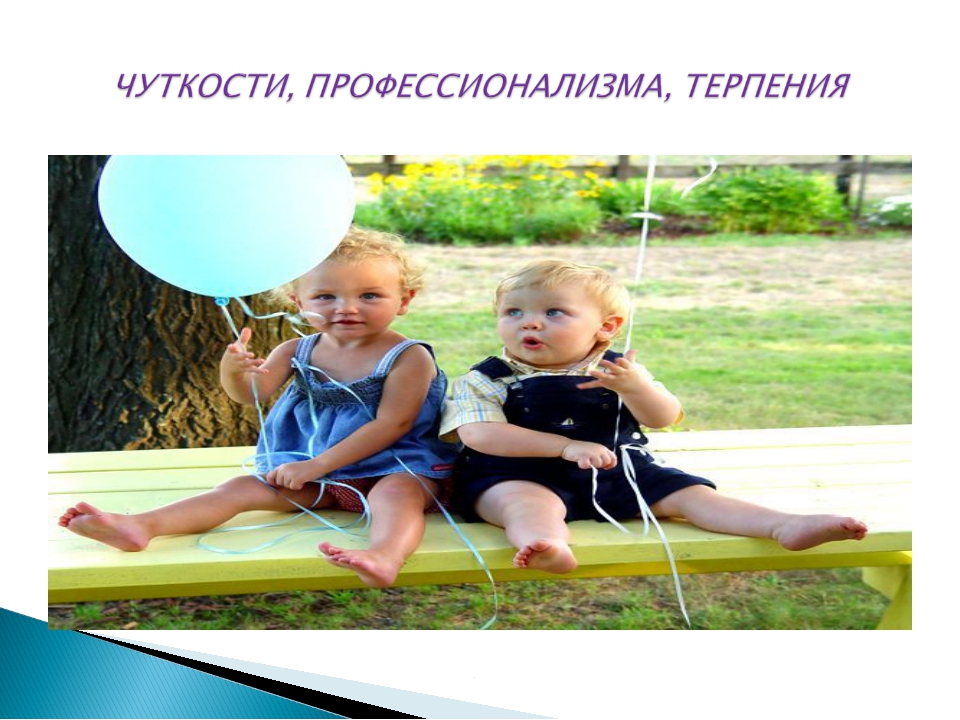 Спасибо за внимание!